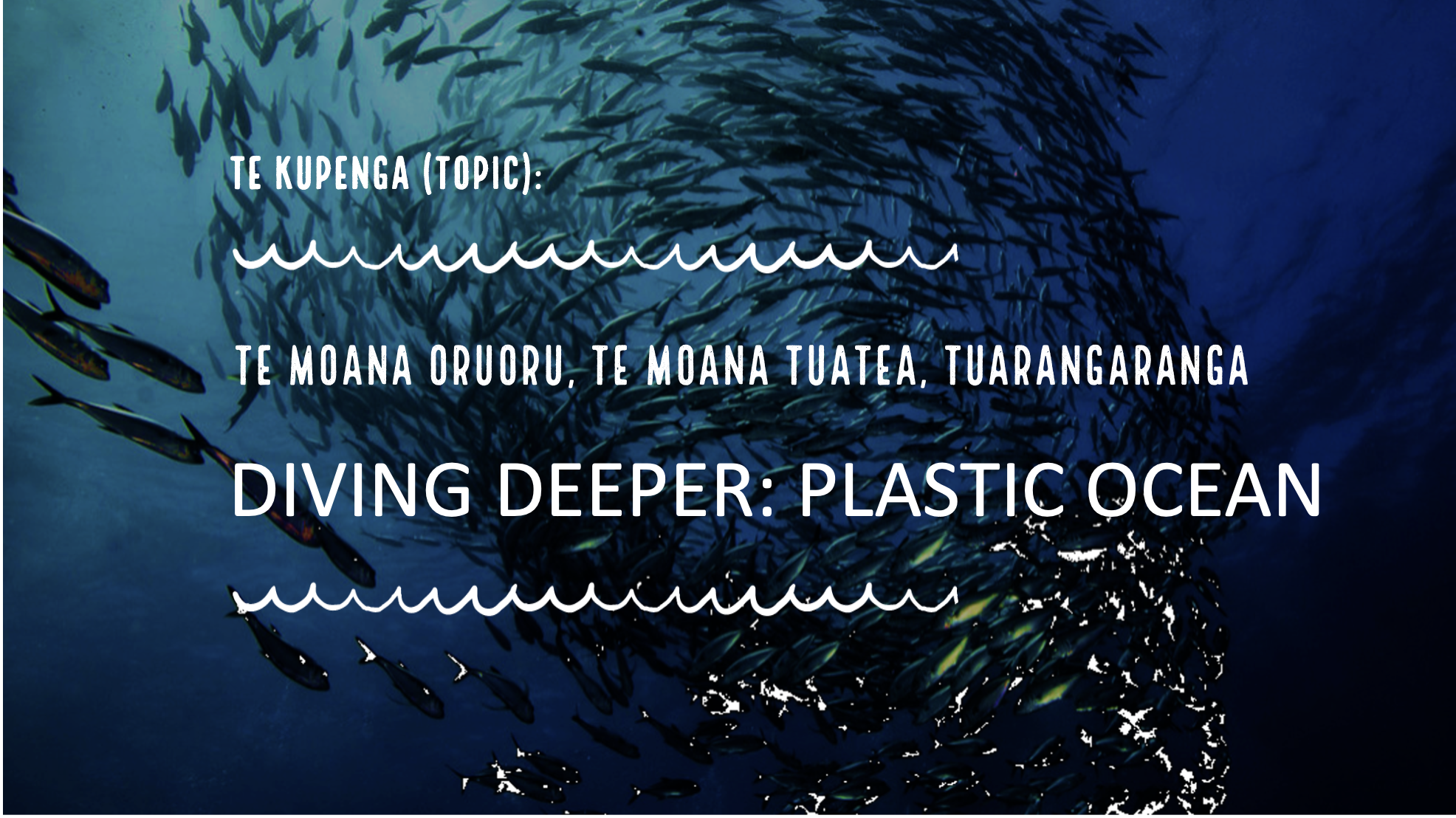 Insert heading page Topic 3
[Version 1.3 – 2024]
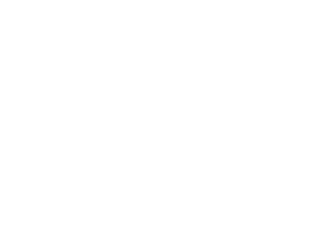 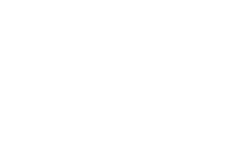 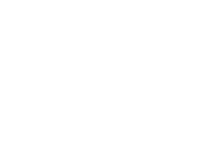 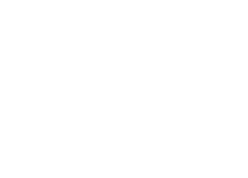 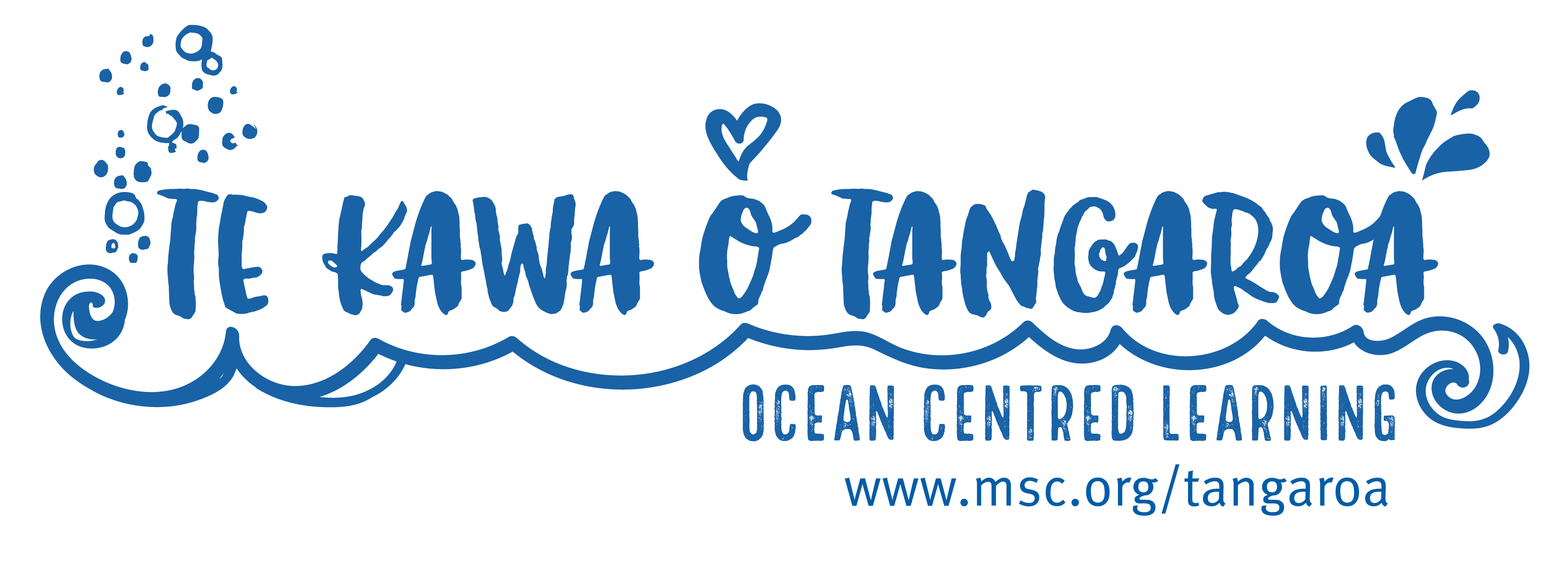 HELPFUL STUFF FOR TEACHERS
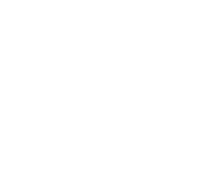 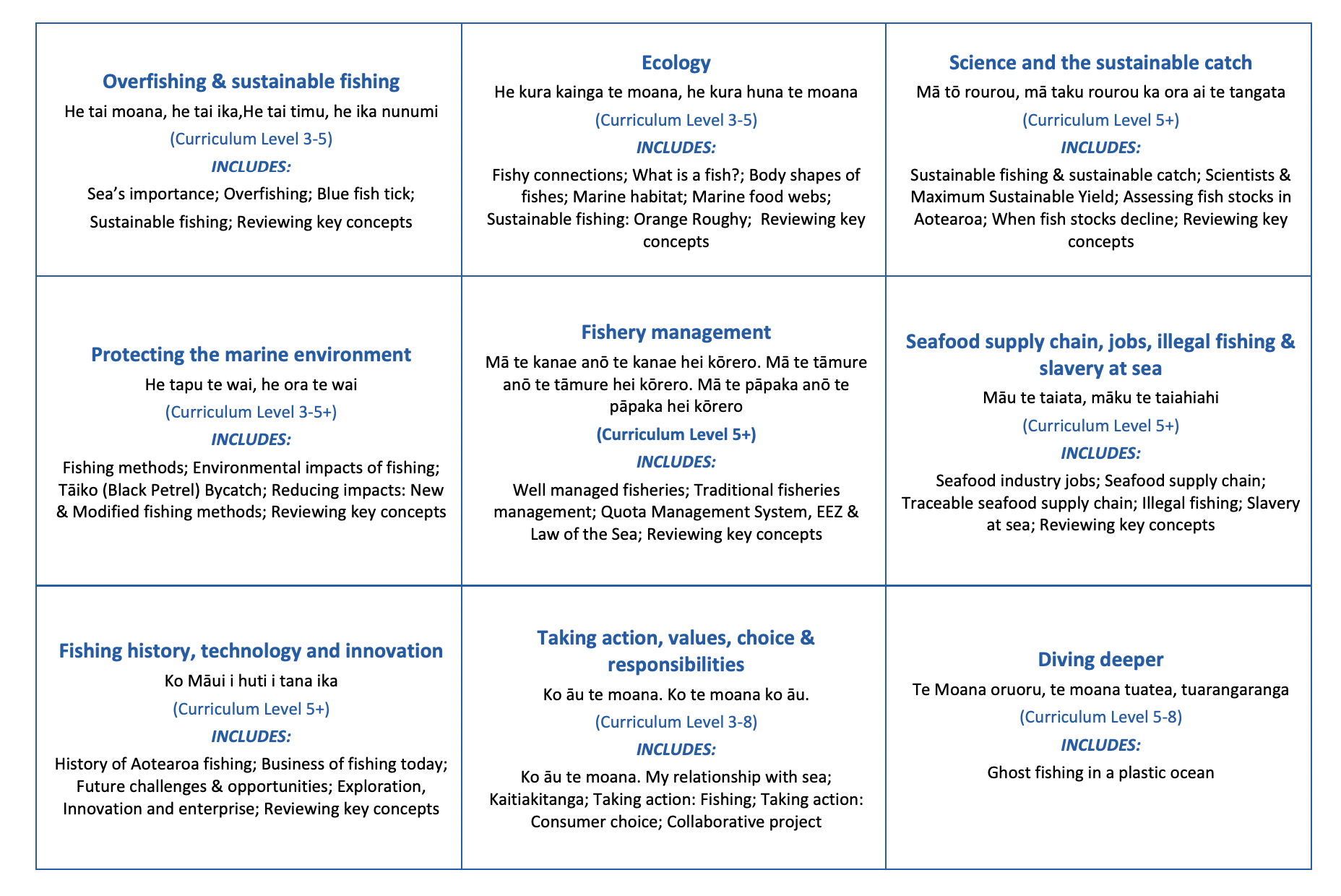 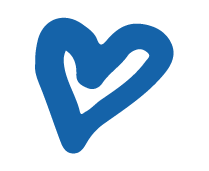 Welcome to OUR STORY!
In this topic we take a deep dive to look at the issue of plastic pollution (in the context of fishing!)
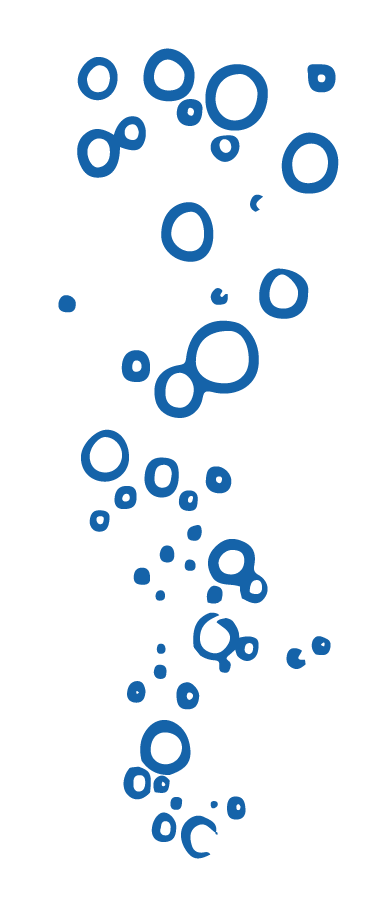 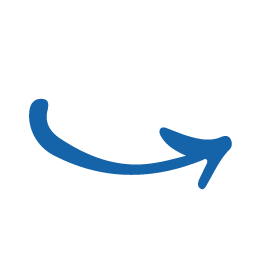 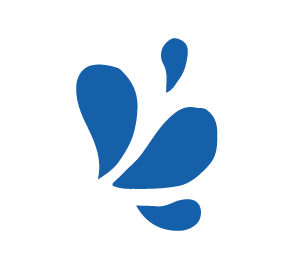 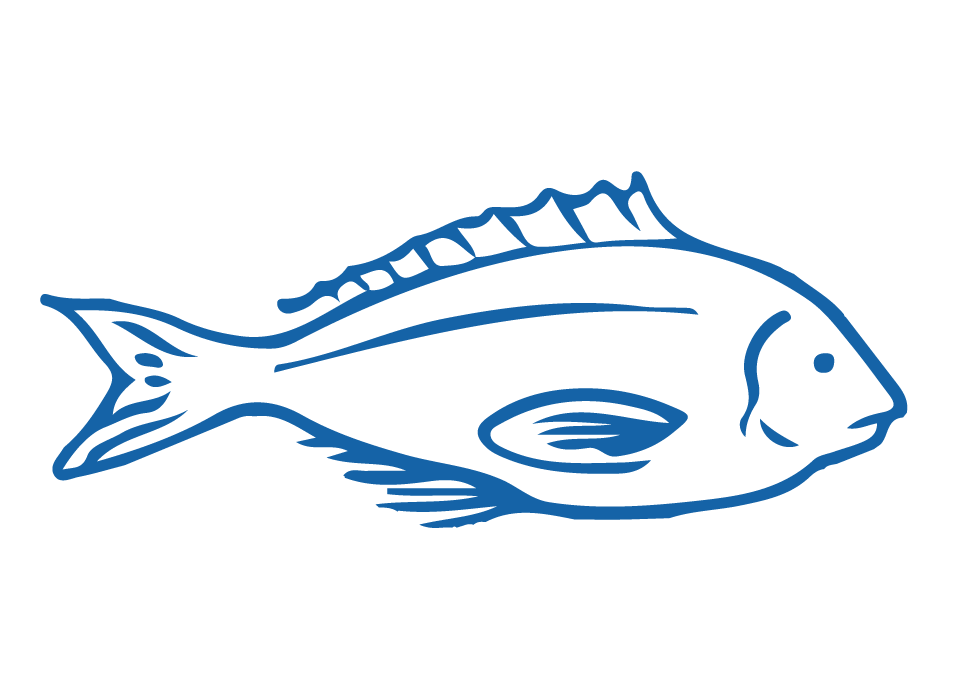 [Speaker Notes: TEACHER NOTES]
HELPFUL STUFF FOR TEACHERS
Target age range: 
13 – 18 years
Welcome to OUR STORY!
In this topic we take a deep dive to look at the issue of plastic pollution (in the context of fishing!)
Focus: Ghost Fishing & Plastic Oceans
Curriculum Level: Level 4-8
Curriculum: Geography; Science; Social Science; Tikanga-ā-iwi; Pūtaiao; Hauora
Key competencies: Thinking; Managing self; Relating to others; Participating & contributing
Planning: See also teacher notes below slides; created as a case study using inquiry based, student led learning
Expert: Slides with trickier content are labelled expert
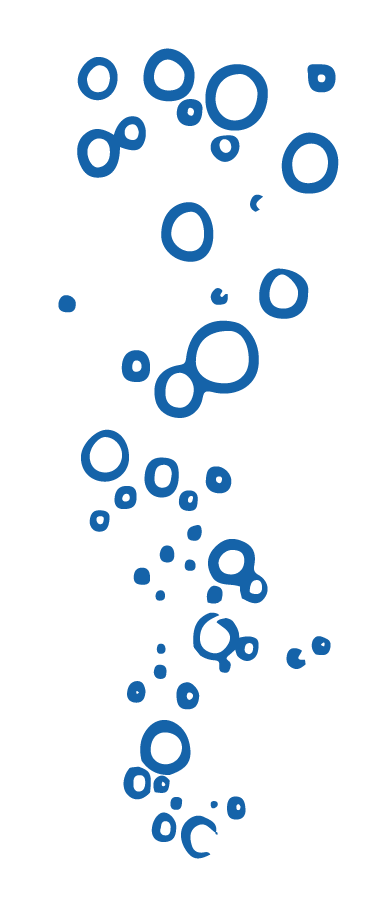 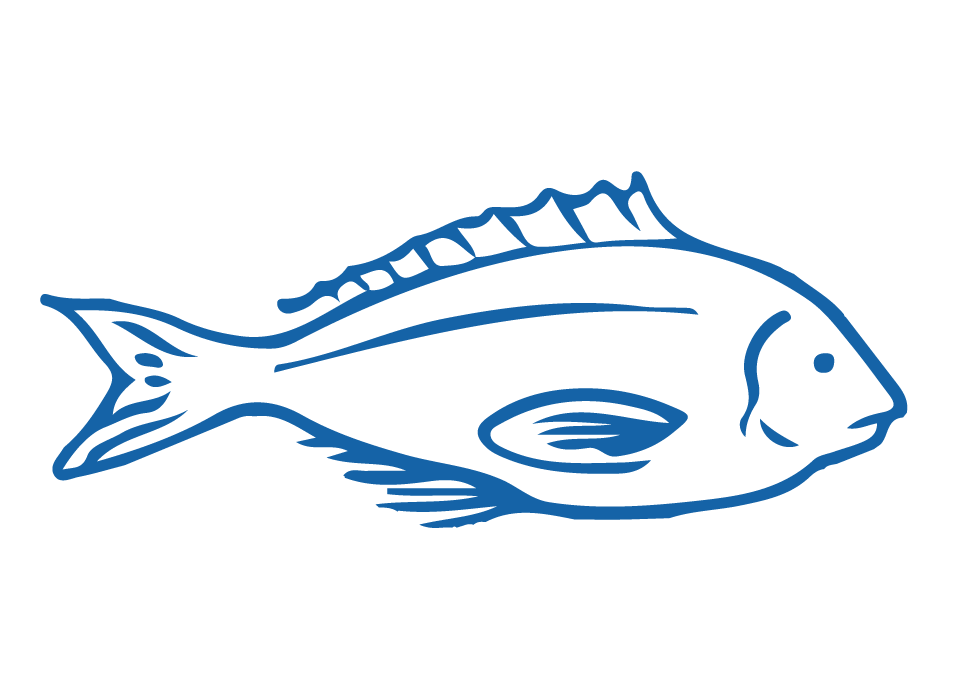 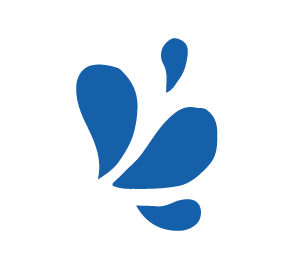 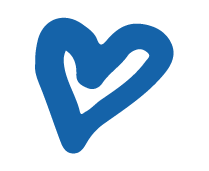 INQUIRY LEARNING
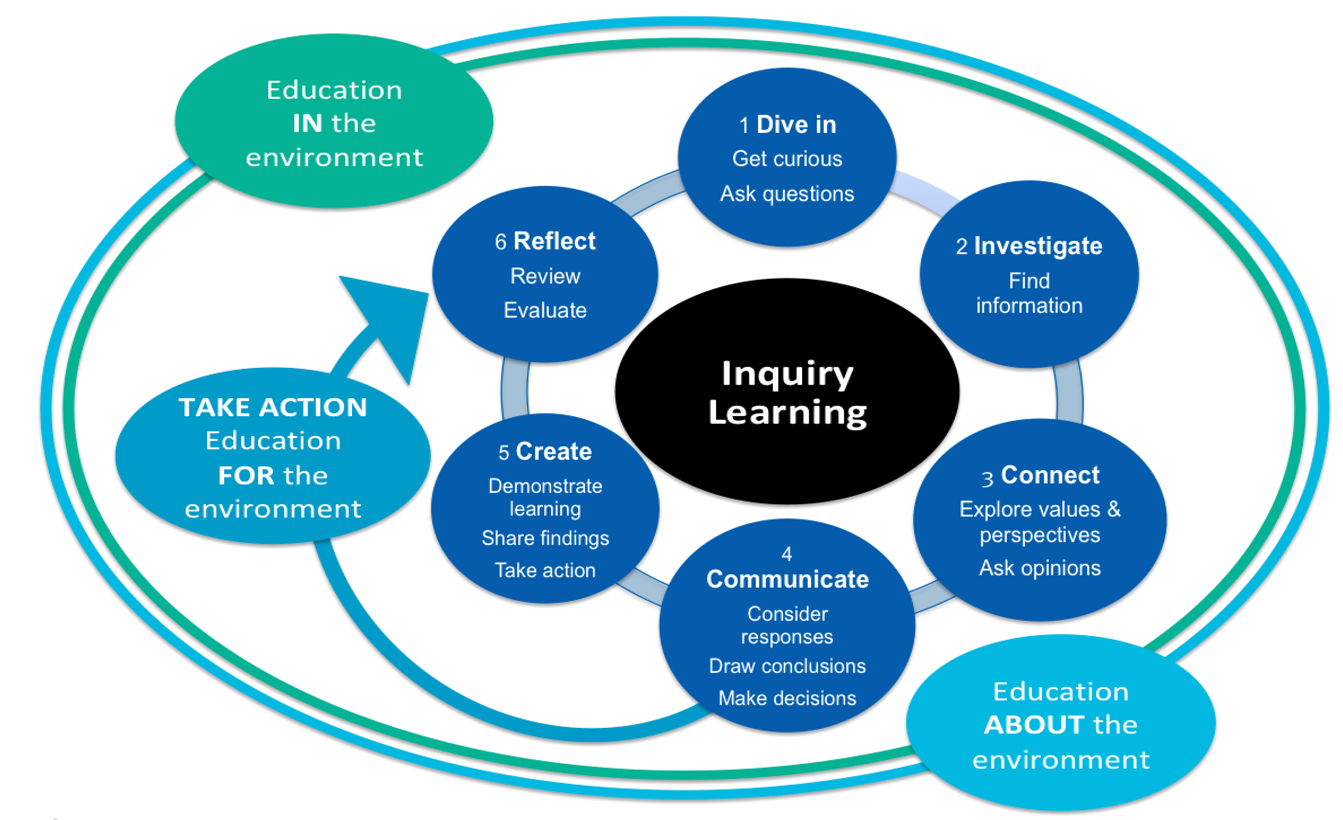 IN THIS TOPIC WE WILL LEARN ABOUT…
Investigate a contemporary issue related to sustainable fishing & healthy oceans
Explore different opinions and perspectives on contemporary issues related to sustainable fishing and healthy oceans
Demonstrate independent research capabilities
Determine and express a personal viewpoint on a contemporary issue related to sustainable fishing and healthy oceans
Explore possible solutions and determine actions that can be taken to help alleviate issues related to sustainable fishing and healthy oceans
Select, carry out and evaluate the effectiveness of an action to help alleviate sustainable fishing and healthy oceans
Present findings on a contemporary issue related to sustainable oceans
Use appropriate terminology related to sustainable fishing and healthy oceans
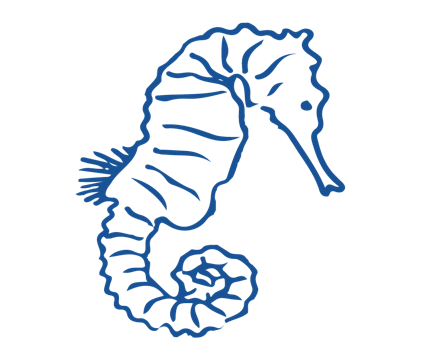 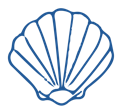 DIVING DEEPERFocus Question: How do I research & present findings on a contemporary ocean sustainability issue?
Your task is to study one of the issues provided in this topic:
Investigate the issue 
Explore different opinions and perspectives on the issue
Complete research tasks to deepen understanding 
Consider and justify your own viewpoint 
Explore solutions and determine possible actions
Select, carry out and evaluate the effectiveness of an action to help alleviate the issue
Share findings
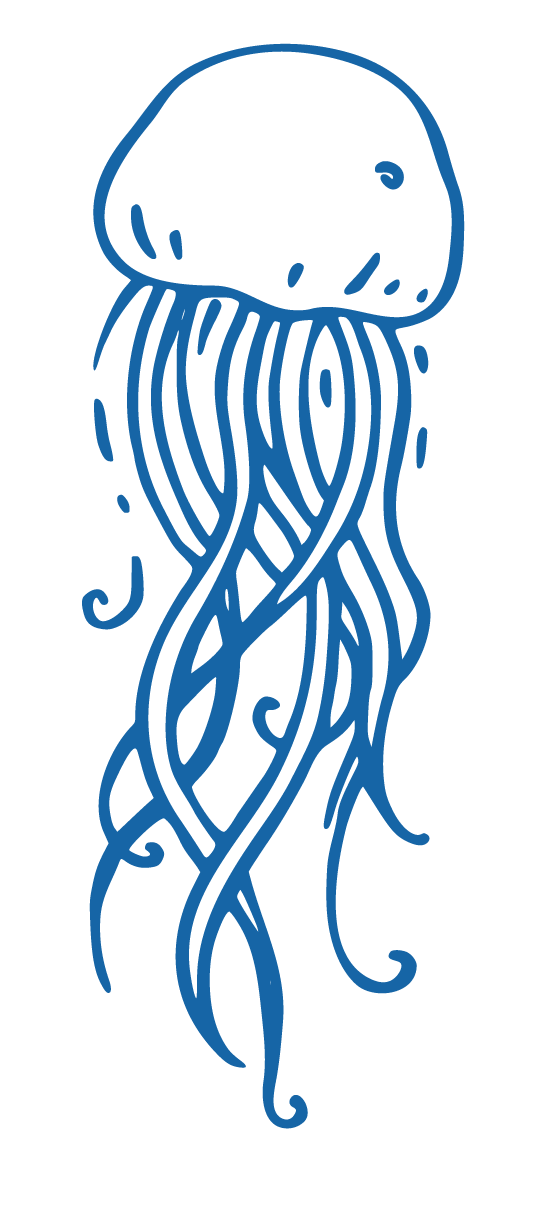 DIVING DEEPER
Over time we plan to add other issues to this topic that affect sustainable fishing and ocean health. 

The issue we explore here is: 
GHOST FISHING IN A PLASTIC OCEAN 
– How lost and discarded fishing gear contributes to the problem of plastics in our oceans,
& what can be done! 

Enjoy!
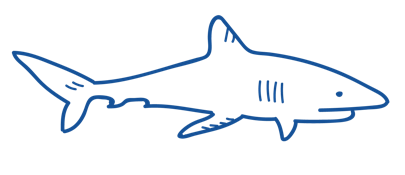 GHOST FISHING IN A PLASTIC OCEAN: THE ISSUEFocus Questions: Why are ghost fishing & plastics such a problem in our oceans? How can we solve this problem?
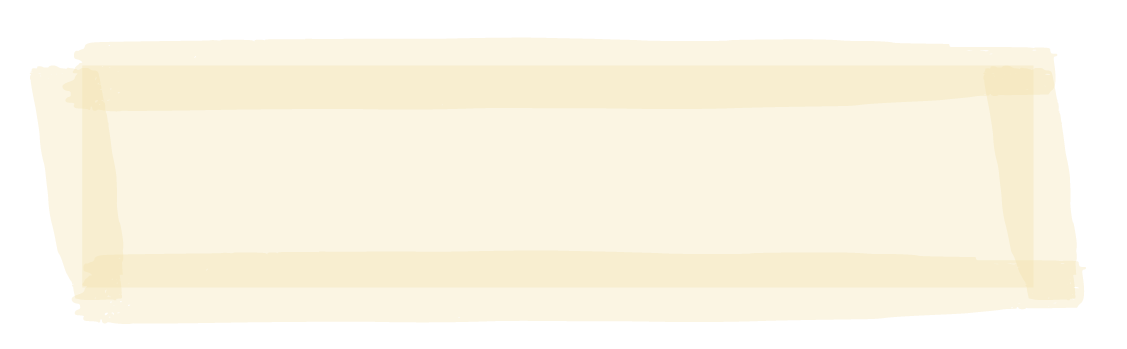 HE PĀTAI / CONSIDER THIS
What do we already know about ghost fishing, plastics and how they affect the oceans?

MAHI / ACTIVITY
Complete the Prior Knowledge Chart columns 1 & 2
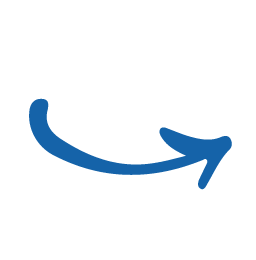 [Speaker Notes: TEACHER NOTES]
GHOST FISHING IN A PLASTIC OCEAN: THE ISSUE
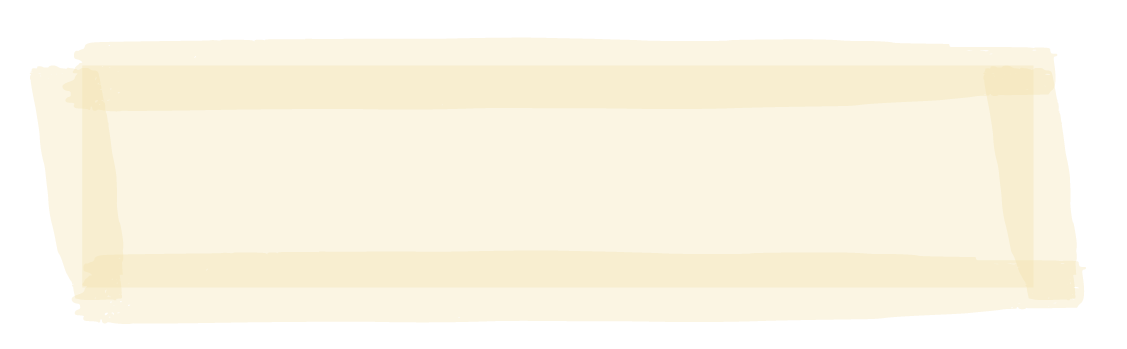 HE PĀTAI / CONSIDER THIS
Fishing gear was once made of bone, flax, shell, wood and other biodegradable materials
Now fishing gear is more commonly made of plastic
Take a guess: once in the ocean, plastic monofilament fishing line can take up to _____ years to degrade!
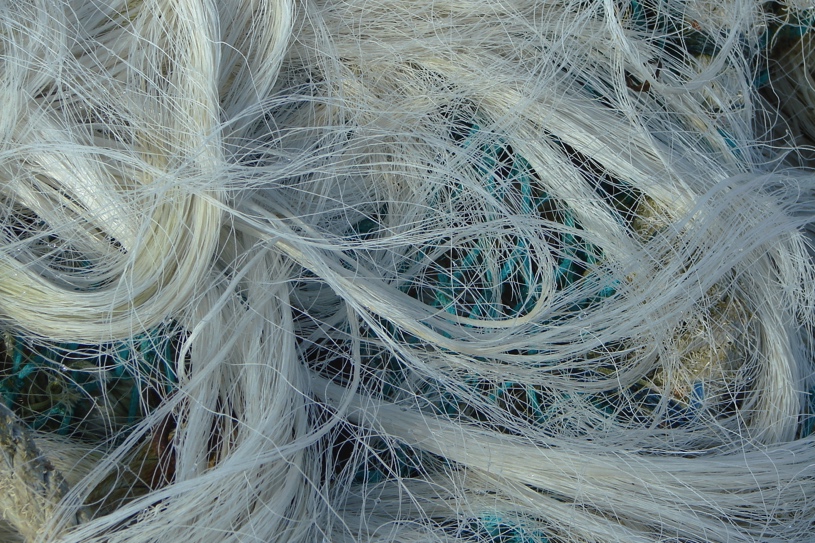 Monofilament Fishing Line 
Source: Daplaza
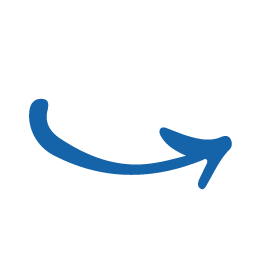 [Speaker Notes: TEACHER NOTES

READ MORE! Amazing article from National Geographic with great images! You can find it at: https://www.nationalgeographic.com/magazine/2019/05/microplastics-impact-on-fish-shown-in-pictures/

Answer is 600 years!]
GHOST FISHING IN A PLASTIC OCEAN: ABOUT PLASTICS & THE SEA
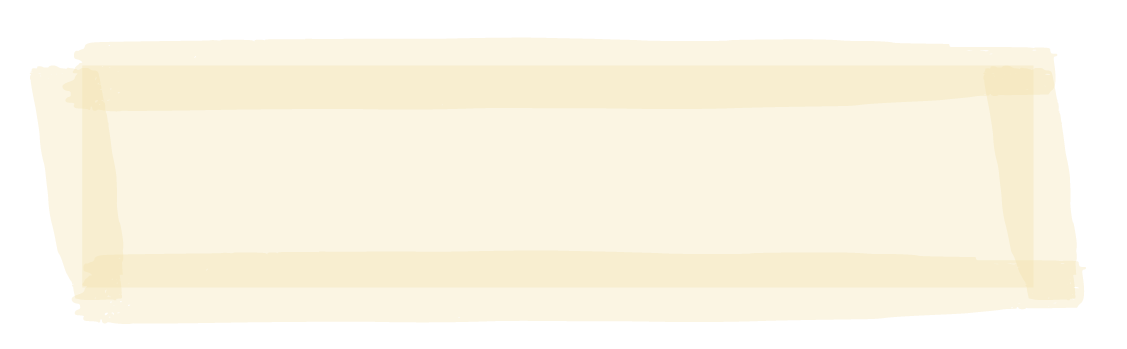 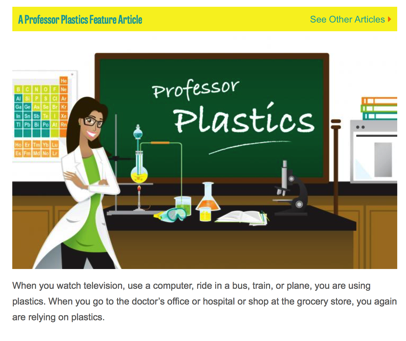 Once in the ocean, plastic monofilament fishing line can take up to 600 years to degrade! 

KŌRERO PUKAPUKA / READ
Visit these links or conduct your own search & answer the following:

MAHI / ACTIVITY
What is plastic made from?
What qualities make plastic so useful?
What qualities can make plastic a problem?
Why do you think plastic is used to make fishing gear?
What are plastics?
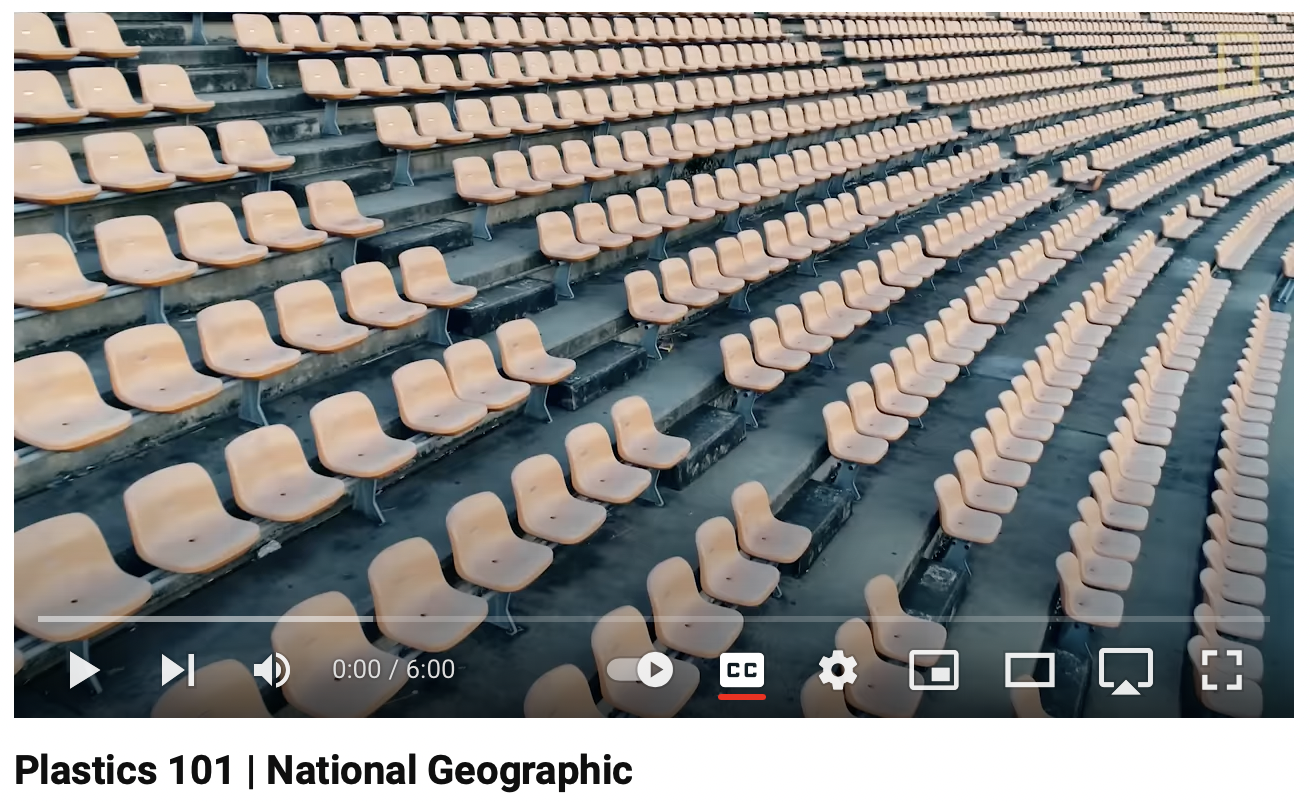 Plastics 101!
[Speaker Notes: TEACHER NOTES

What are plastics 
https://www.plasticsmakeitpossible.com/about-plastics/types-of-plastics/what-are-plastics/


All about plastic
https://www.youtube.com/watch?v=ggh0Ptk3VGE]
GHOST FISHING IN A PLASTIC OCEAN: ABOUT PLASTICS & THE SEA
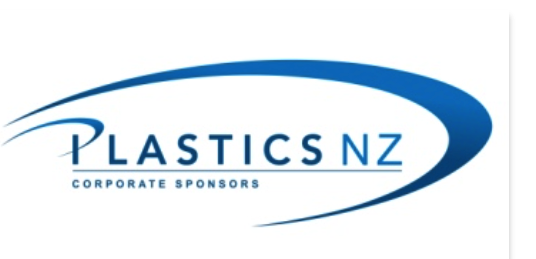 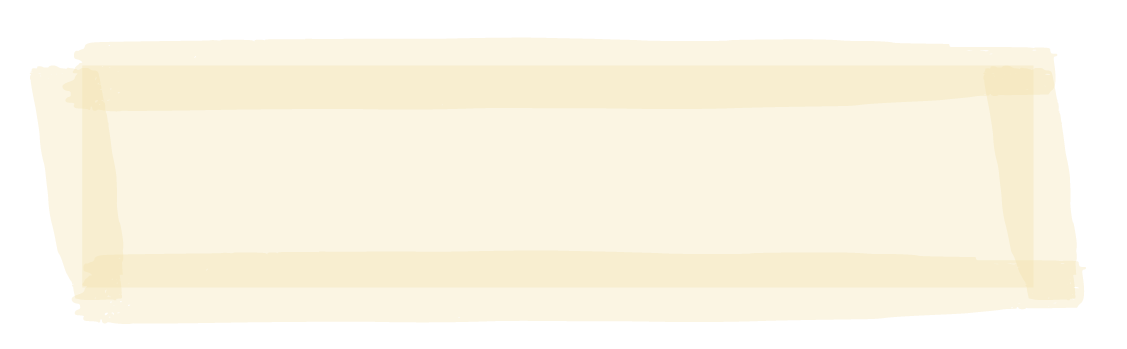 KŌRERO PUKAPUKA / READ
Visit Plastics NZ and complete the activity below

MAHI / ACTIVITY
In pairs find three facts that interest and surprise you about plastics in Aotearoa New Zealand
Use these facts to write three quiz questions and answers and hand to your teacher for a class quiz
Test your plastic knowledge in a class quiz
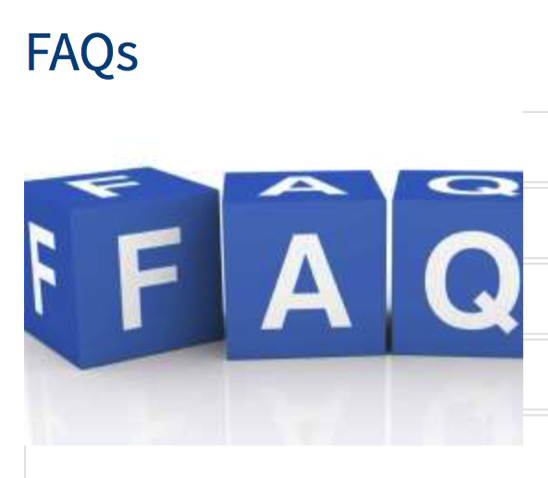 [Speaker Notes: TEACHER NOTES

https://www.plastics.org.nz/environment/faqs#how-is-plastic-recycled]
GHOST FISHING IN A PLASTIC OCEAN: THE ISSUE
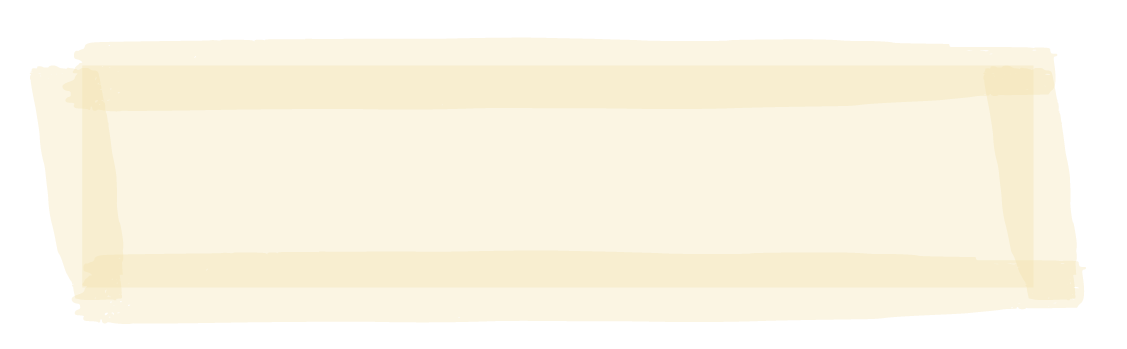 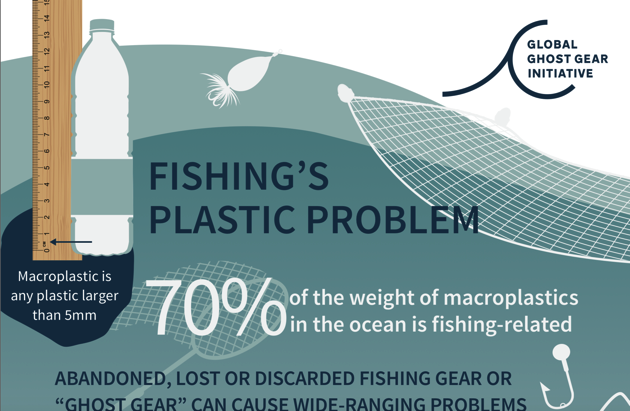 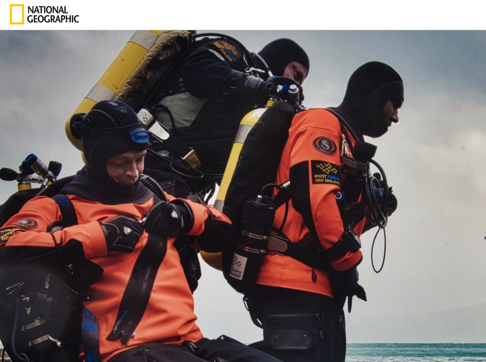 KŌRERO PUKAPUKA / READ
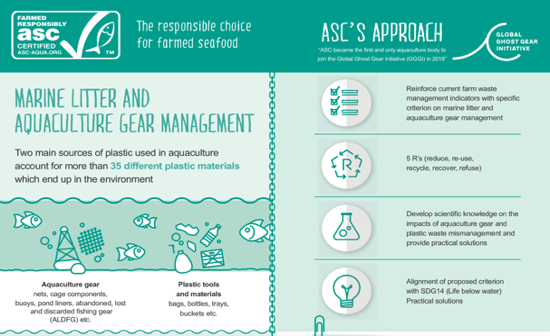 Explore: Two or all of links shown here
 Think: How & why is lost fishing gear & plastic a problem at sea?
List then share your answers!
[Speaker Notes: TEACHER NOTES

National Geographic on ghost fishing: https://www.nationalgeographic.com/environment/slideshow/paid-content-new-zealand-ghost-gear-hunters

Fishing’s Plastic Problem: https://static1.squarespace.com/static/5b987b8689c172e29293593f/t/5bd6e96e0852291fdf62cee6/1540811123395/GGGI_Macroplastics_WEB.pdf 

Marine Litter & Aquaculture Gear Management https://static1.squarespace.com/static/5b987b8689c172e29293593f/t/5d1298a66a2d79000146f60d/1561499820225/ASC_Gear+management_FINAL+WHITE+POWER+POINT.pdf]
GHOST FISHING IN A PLASTIC OCEAN: OTHER VIEWPOINTS
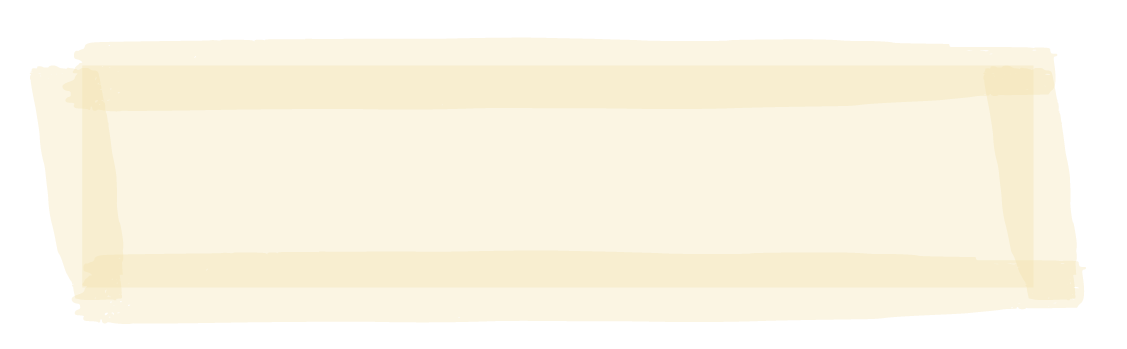 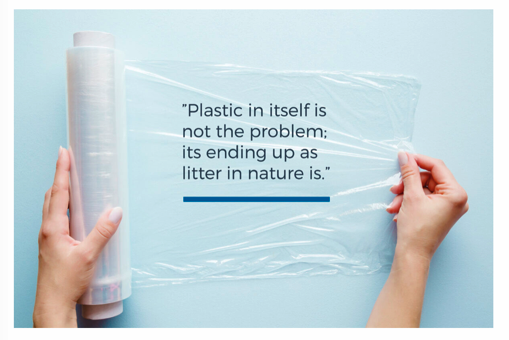 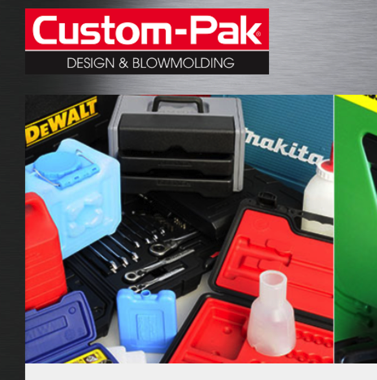 Explore: One or more link
 Think: What is good & bad about plastic? 
Share: Two different viewpoints about plastic
HE PĀTAI / CONSIDER THIS
KŌRERO PUKAPUKA / READ
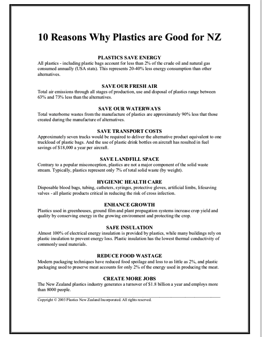 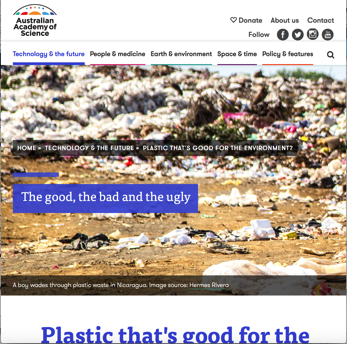 [Speaker Notes: TEACHER NOTES

Plastic has many environmental benefits too https://www.raniplast.com/plastic-on-the-agenda/

Top 5 benefits of plastic packaging https://www.custom-pak.com/top-5-benefits-of-plastic-packaging/

Plastic Pollution Solution https://www.youtube.com/watch?v=0MWOXR_6qZc

Plastic that’s good for the environment https://www.science.org.au/curious/technology-future/plastic-thats-good-environment

Ten reasons why plastics are good for NZ https://ecoicf.co.nz/wp-content/uploads/2016/10/10-Reasons-Why-Plastics-are-Good-for-NZ.pdf 


AND THIS ONE IS A GOOD READ FOR TEACHERS

Plastic can be good for the environment https://www.scientificamerican.com/article/wait-plastic-can-be-good-for-the-environment/]
GHOST FISHING & PLASTIC OCEAN:VIEWPOINTS
Agree or disagree?
The problem is marine litter, not plastics!  
Many in the packaging industry and sustainability space believe that demonising plastics in packaging and other applications [like fishing gear] is an emotional reaction to plastic pollution, and that the problem really should be framed as marine litter, not plastics overall.
(Davis, 2018)
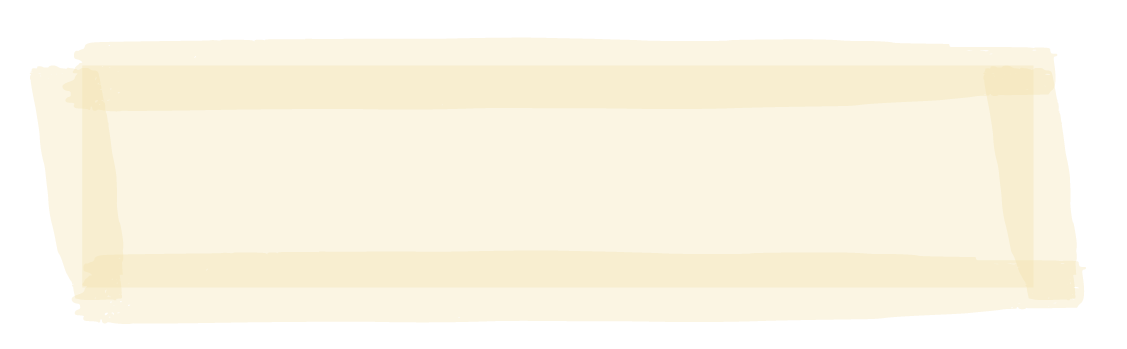 MAHI / ACTIVITY  
#1. There are different perspectives on plastics in our ocean?
Read the statement
Do you agree / disagree?
Why / Why not?
Place yourself along a continuum between totally agree and totally disagree
Be ready to justify your position!
# 2. List arguments for and against the
use of plastics (see next slide)
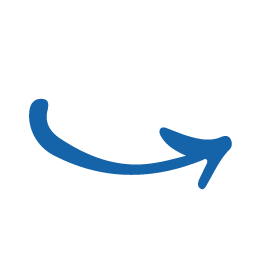 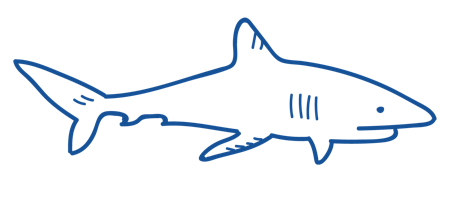 [Speaker Notes: TEACHER NOTES

Read more about this perspective at:

A sea of voices: Trends and perspectives in marine plastic pollution.  Tristanne Davis | Nov 26, 2018. Packaging Digest
https://www.packagingdigest.com/sustainability/sea-voices-trends-and-perspectives-marine-plastic-pollution]
GHOST FISHING IN A PLASTIC OCEAN: VIEWPOINTS
Arguments in favour of plastics!
Plastics are good because…
Arguments against plastics!
Plastics are NOT good because…
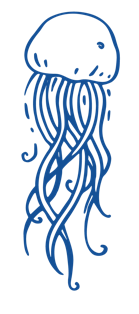 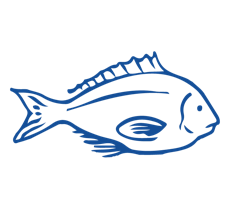 [Speaker Notes: TEACHER NOTES

https://www.custom-pak.com/top-5-benefits-of-plastic-packaging/]
GHOST FISHING IN A PLASTIC OCEAN:WHERE IT GOES
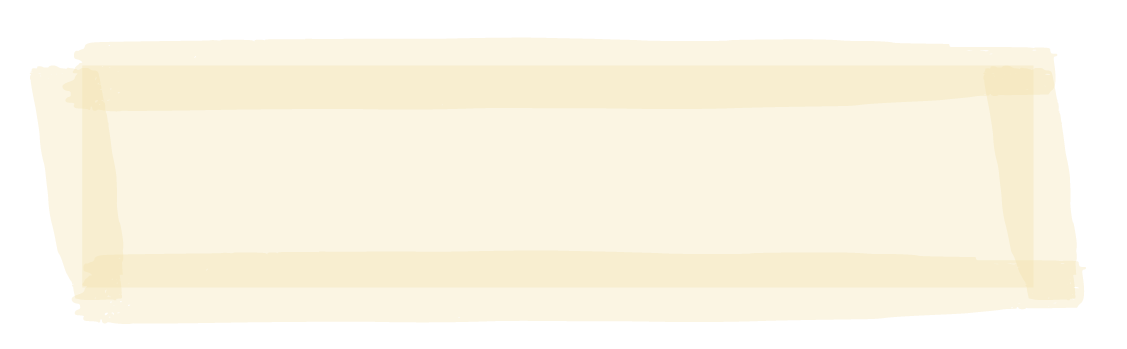 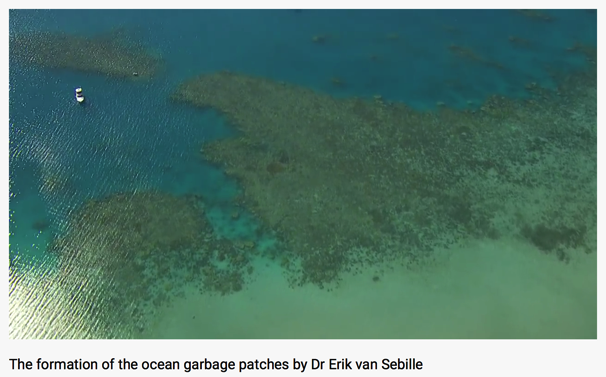 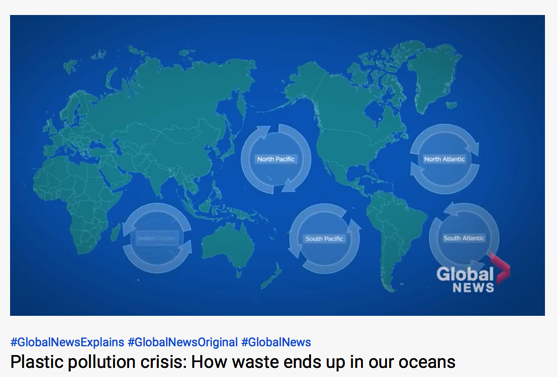 MĀTAKI TĒNEI / WATCH THIS  HE PĀTAI / CONSIDER THIS
Watch: One or both film clip
 Think: 1. What is a gyre? 2. What is an ocean garbage patch? 
3. How can I do to act and help solve the problem? 
Share: Your thinking
[Speaker Notes: TEACHER NOTES

Formation of the garbage patch at https://www.youtube.com/watch?v=_gm2EjYbUXk&feature=emb_logo 

How waste ends up in our oceans https://www.youtube.com/watch?v=MNFUwVcpZAI

Deep dive on plastic pollution - https://www.youtube.com/watch?v=LiH3f6AKFbc]
GHOST FISHING IN A PLASTIC OCEAN: JOURNEY IN THE SEA
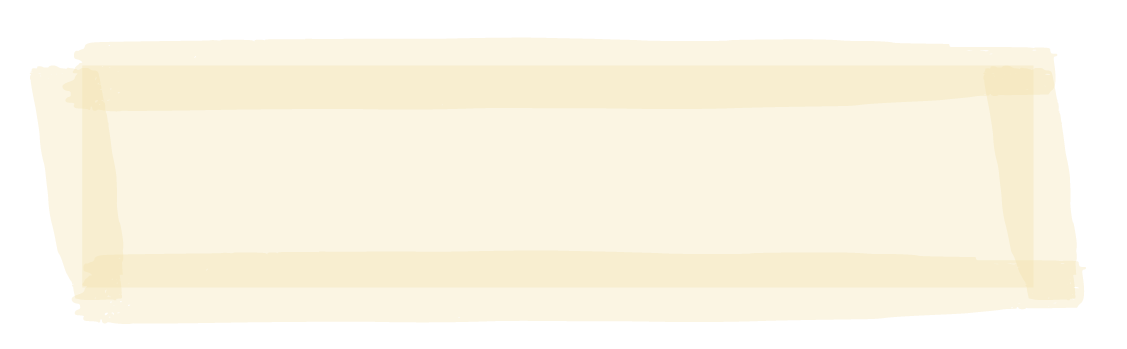 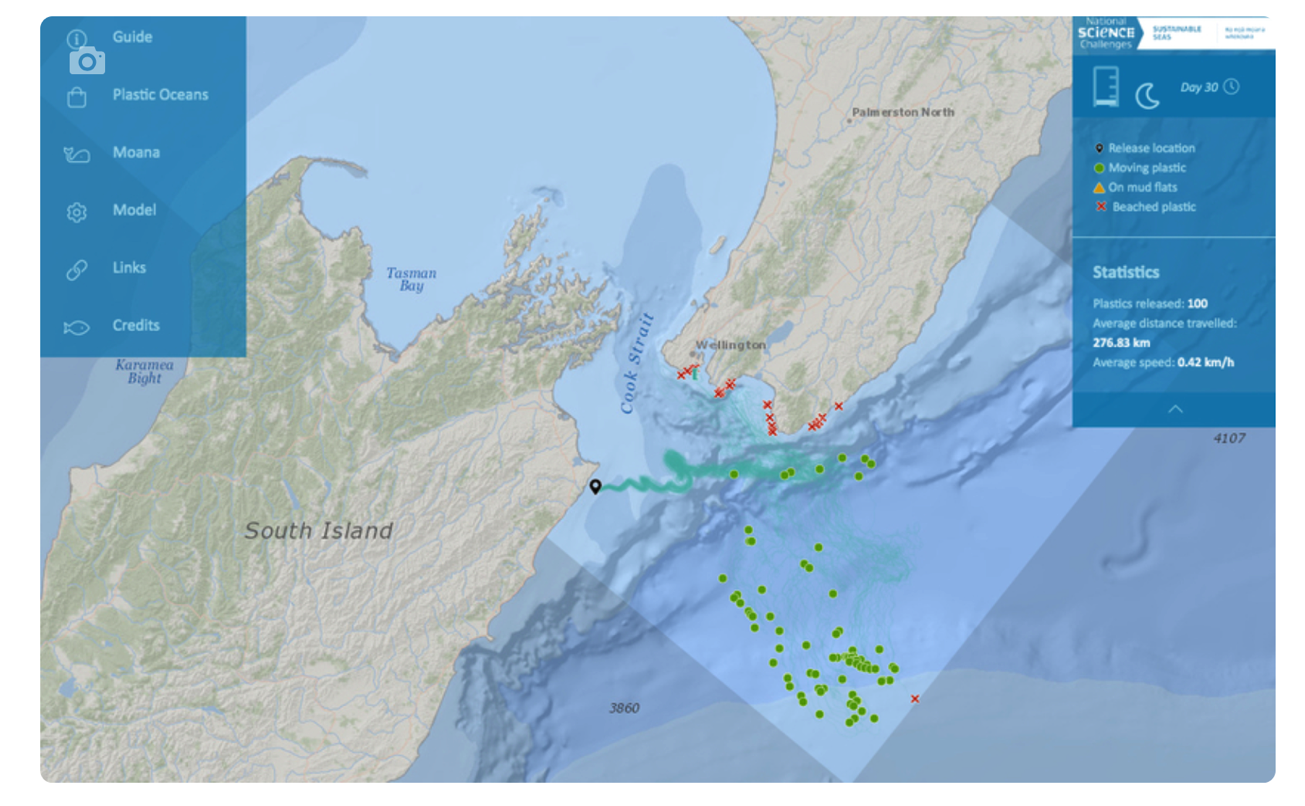 MAHI / ACTIVITY  
Where does the plastic go? Let’s find out! 
Track plastics in our Aotearoa New Zealand ocean using the ocean plastic simulator
[Speaker Notes: TEACHER NOTES

Ocean plastic simulator can be found at http://www.oceanplasticsimulator.nz/wheres-our-plastic-going/

Find out more at https://www.sciencelearn.org.nz/resources/2807-tracking-plastics-in-our-oceans

Check out also Sailing Seas of Plastic map at https://app.dumpark.com/seas-of-plastic-2/]
GHOST FISHING IN A PLASTIC OCEAN: JOURNEY IN THE SEA
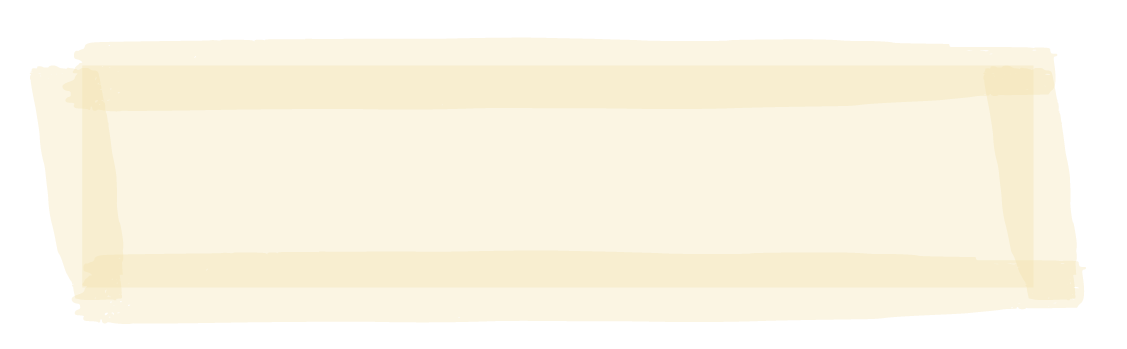 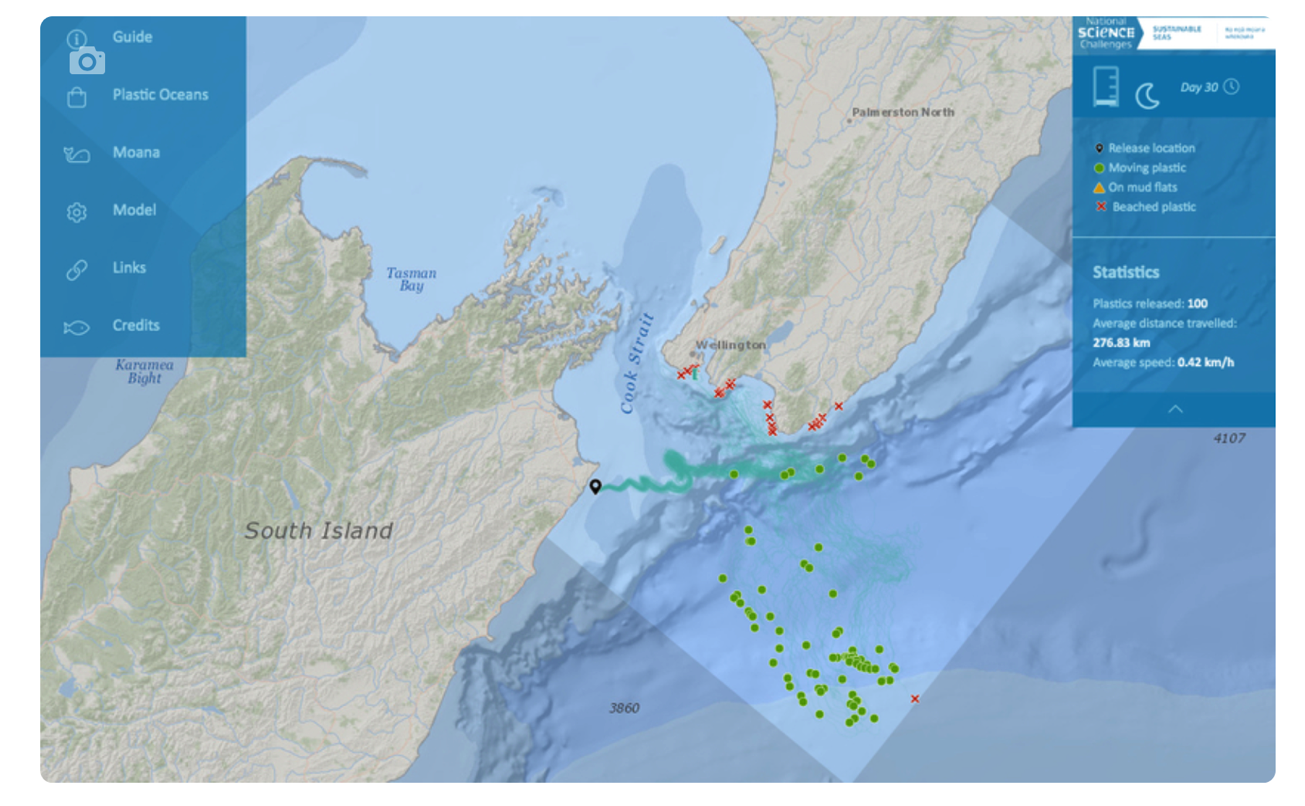 HE PĀTAI / 
CONSIDER THIS
1 What surprised you about how plastics move?
2 What more would you like to learn about the movement of plastics at sea?
[Speaker Notes: TEACHER NOTES

Ocean plastic simulator can be found at http://www.oceanplasticsimulator.nz/wheres-our-plastic-going/

Find out more at https://www.sciencelearn.org.nz/resources/2807-tracking-plastics-in-our-oceans

Check out also Sailing Seas of Plastic map at https://app.dumpark.com/seas-of-plastic-2/]
GHOST FISHING IN A PLASTIC OCEAN: JOURNEY IN THE SEA: FIELD WORK
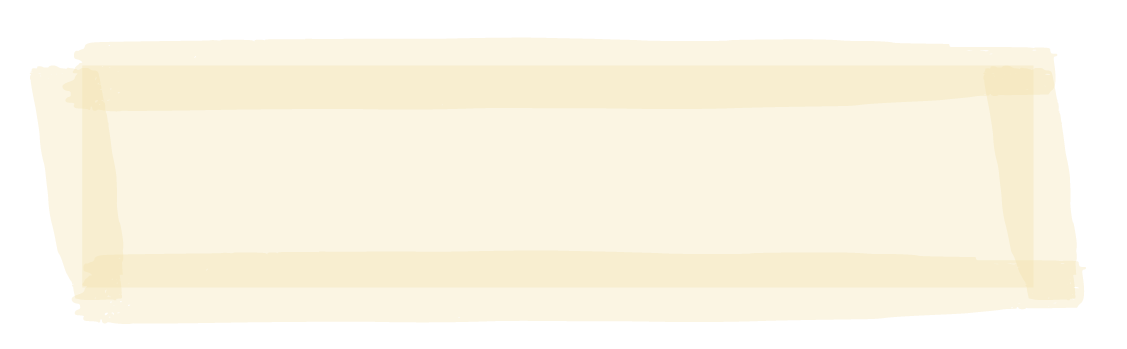 MAHI / ACTIVITY  
Adopt a beach to clean up and record what you find! What percentage of the rubbish found is fishing related?
Find a proven methodology for your clean up and add your data to an existing database.  
You could join the litter intelligence community via sustainablecoastlines.org
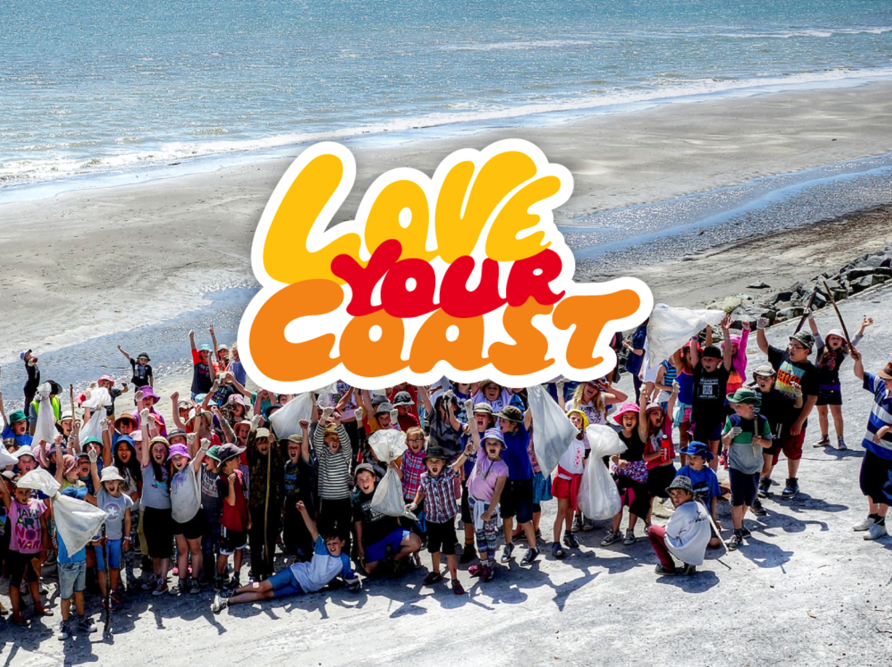 sustainablecoastlines.org
[Speaker Notes: TEACHER NOTES

https://litterintelligence.org/about/

https://sustainablecoastlines.org/about/our-programmes/love-your-coast/ 

https://sustainablecoastlines.org]
GHOST FISHING IN A PLASTIC OCEAN: MARINE STEWARDSHIP COUNCIL
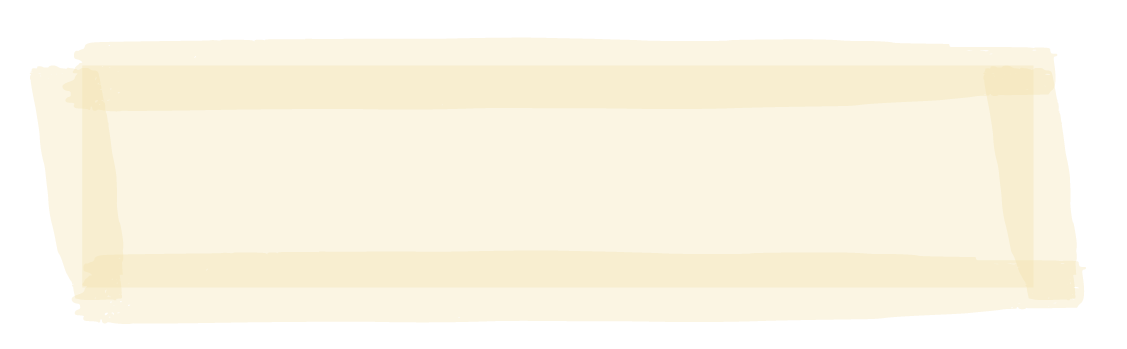 Watch & Read
 Think: Who are the MSC? What do they do?
How do they work to reduce plastic at sea?
Share: Your thinking
MĀTAKI TĒNEI / WATCH THIS  HE PĀTAI / CONSIDER THIS
[Speaker Notes: TEACHER NOTES

My dad the fisherman can be found at: 
https://www.msc.org/en-au/for-teachers 

What is the MSC https://www.youtube.com/watch?v=3rVeSBdpO6Q

Sustainable Seafood https://www.youtube.com/watch?v=Kac1cqkjX1U

HOMEWORK IDEAS
The ‘My Dad the Fisherman’ video clip includes most of the concepts that are key to understanding the idea of sustainable fishing. 
To reinforce learning or as a good homework activity - re-watch the video ‘My Dad the Fisherman’ and play the Kahoot. 

HOW TO PLAY KAHOOT
Connect a device to a projector or screen in front of the classroom.
Navigate to the game called Marine Stewardship Council NZ My Dad the Fisherman on the MSC NZ Kahoot page at https://www.msc.org/en-au/for-teachers/ocean-literacy/new-zealand-education-curriculum/kahoot-quizzes
Select settings
At Kahoot.it, learners enter game-pin and nickname on their own devices (phone, tablet, or computer).
Press “Start now”. The fun begins!
Learners answer questions on their own devices by selecting one of the four answer buttons.
See additional instructions, options, and how to make your own Kahoot at: https://kahoot.com]
GHOST FISHING IN A PLASTIC OCEAN:
 MARINE STEWARDSHIP COUNCIL
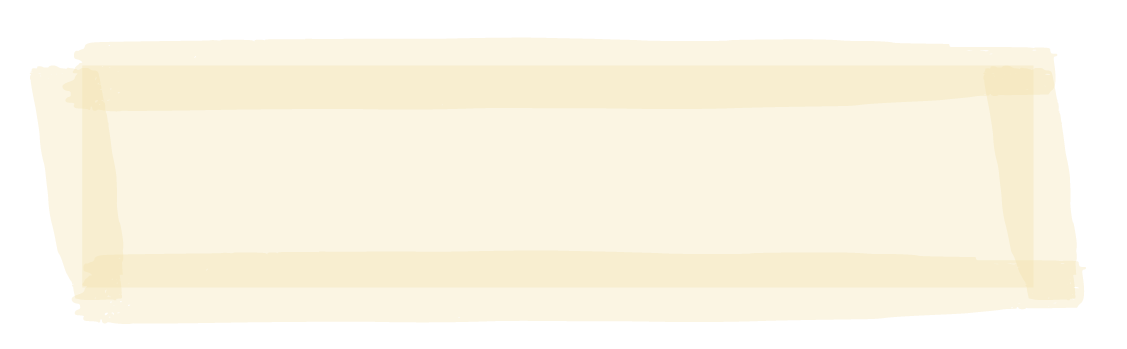 HE PĀTAI / CONSIDER THIS
Why is the Marine Stewardship Council concerned about plastic pollution?
Unsustainable fishing can result in lost and abandoned fishing gear contributing to accumulated plastic!
There is emerging evidence that fish size and health can be affected by plastic in the ocean
KŌRERO PUKAPUKA / READ
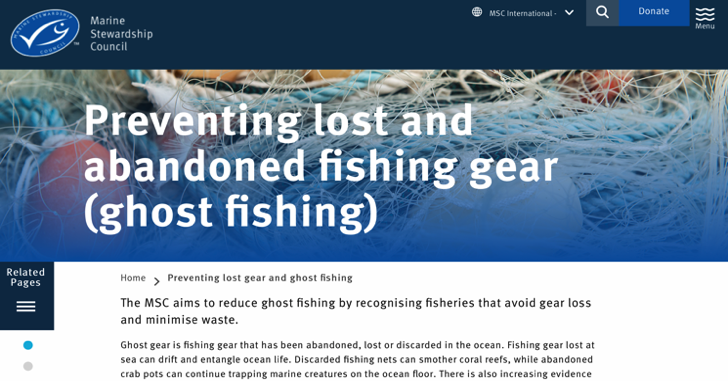 Watch & Read
 Think: How do MSC work to reduce plastic at sea?
Share: Your thinking
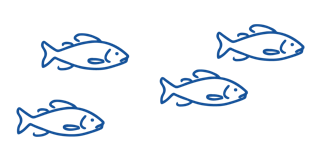 [Speaker Notes: TEACHER NOTES

Read how MSC is working to reduce and eliminate lost and abandoned fishing gear: https://www.msc.org/what-we-are-doing/preventing-lost-gear-and-ghost-fishing]
GHOST FISHING IN A PLASTIC OCEAN: SOLUTIONS
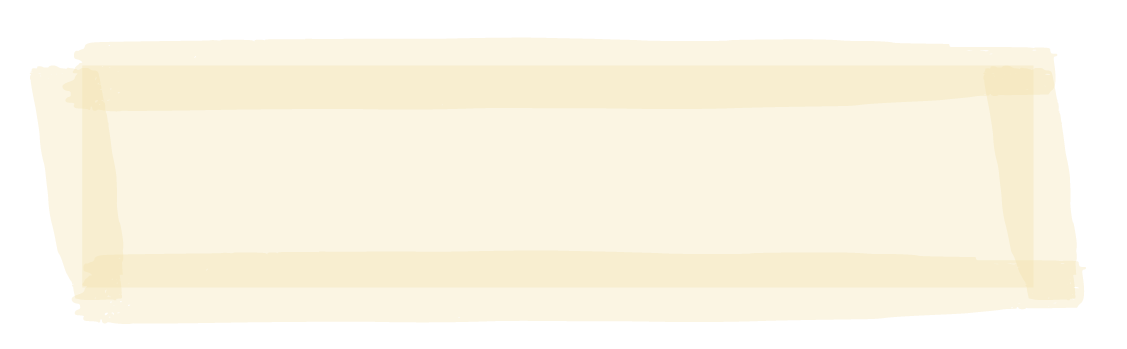 HE PĀTAI / CONSIDER THIS
If you go fishing what can you do to help prevent ghost fishing?
KŌRERO PUKAPUKA / READ
Living in a city or a small town it’s sometimes hard to imagine how to help the issue of ghost fishing. Check out six ways cities can help prevent ghost fishing
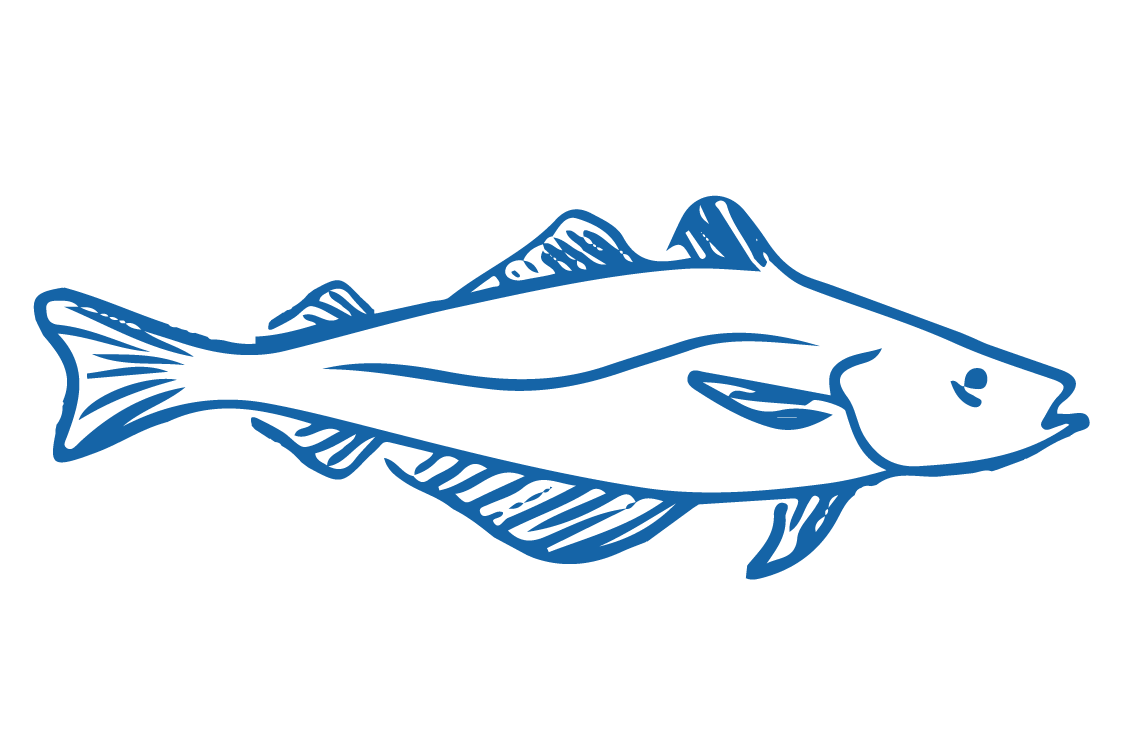 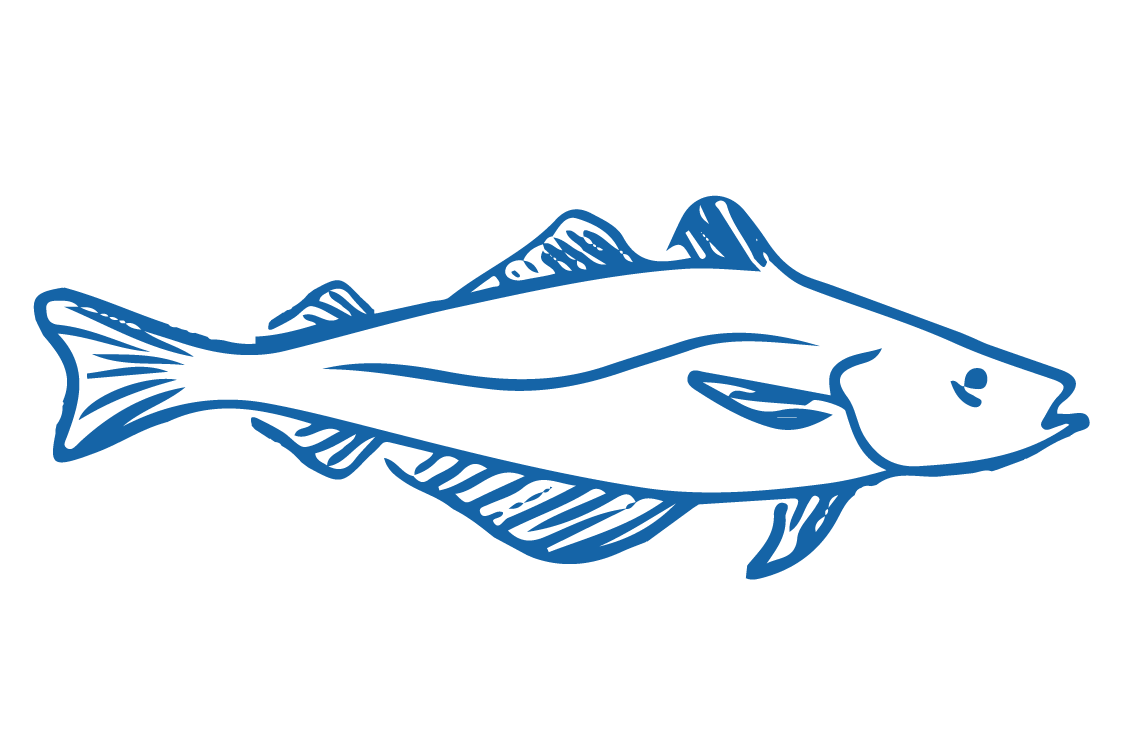 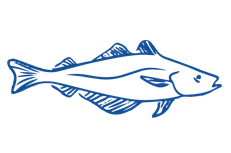 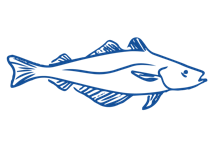 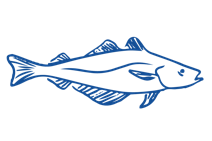 [Speaker Notes: https://oceanconservancy.org/wp-content/uploads/2020/10/UO-GGGI-One-Pager-102220-1.pdf]
GHOST FISHING IN A PLASTIC OCEAN: SOLUTIONS
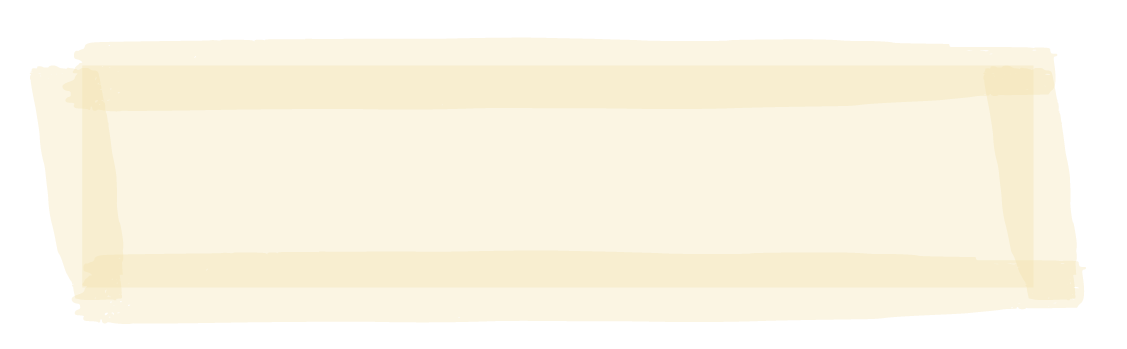 HE PĀTAI / 
CONSIDER THIS
What is being done to alleviate the problem?
What ideas do you have on how we / you / I can solve the problem?
From the article:
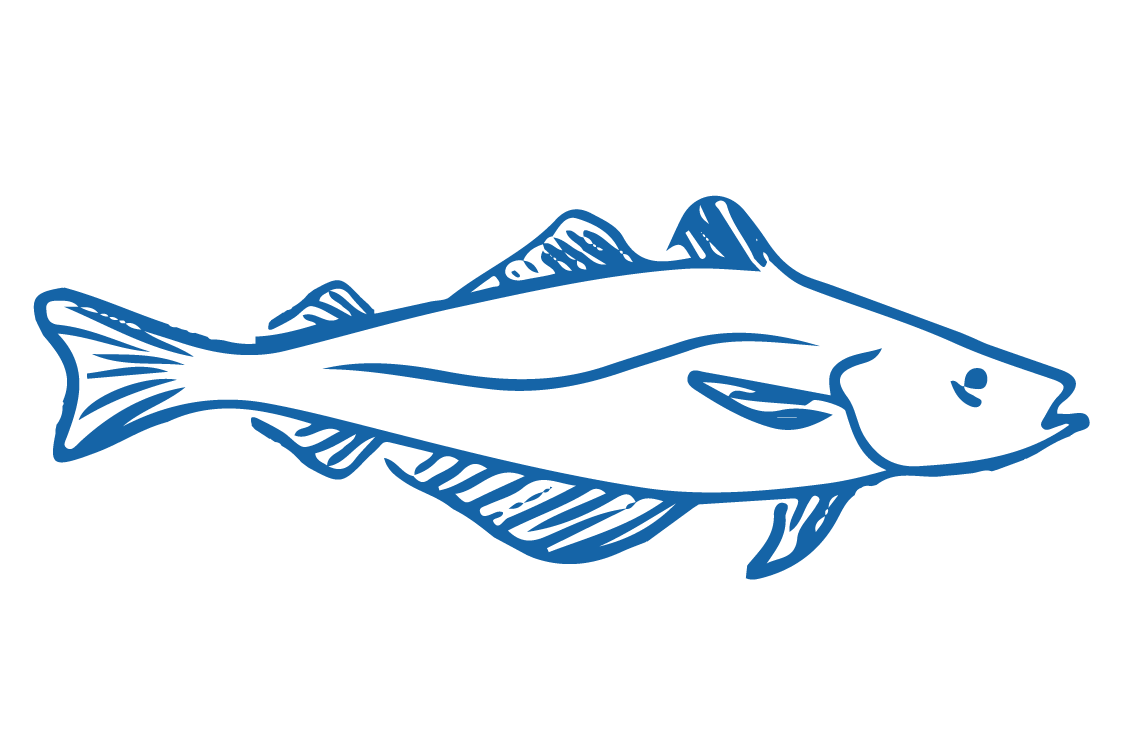 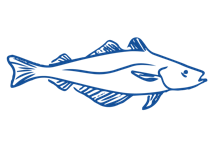 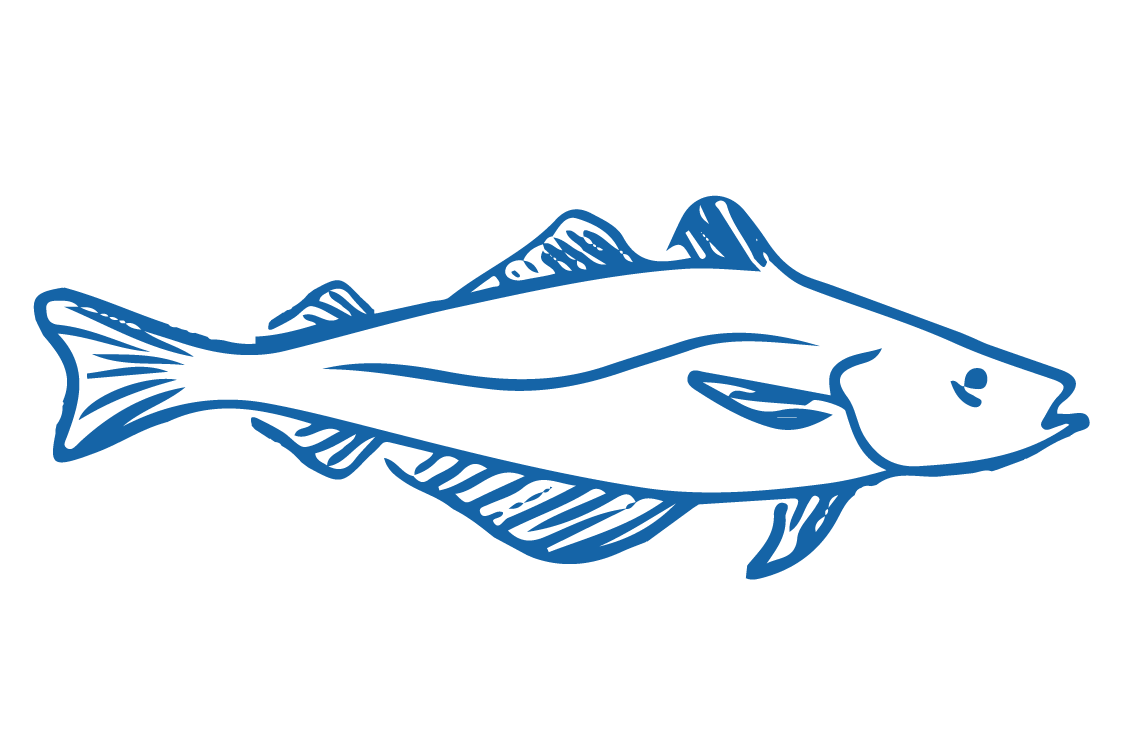 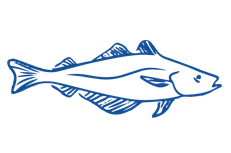 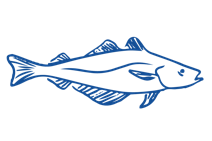 GHOST FISHING IN A PLASTIC OCEAN: SOLUTIONS & ACTIONS
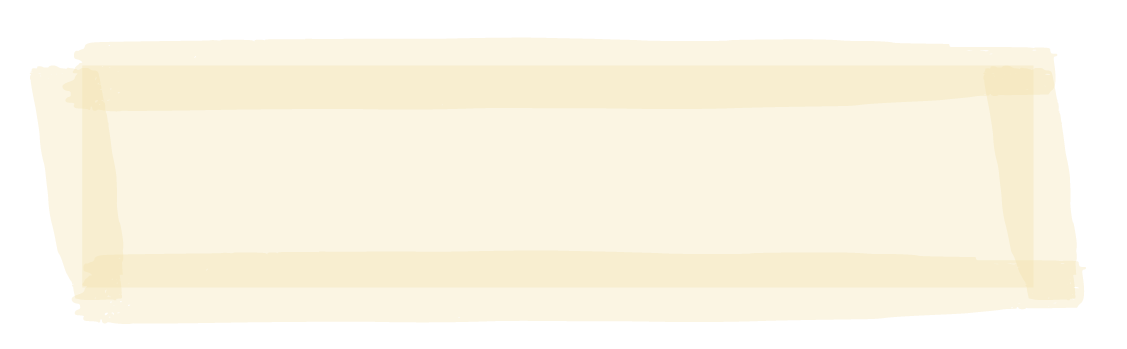 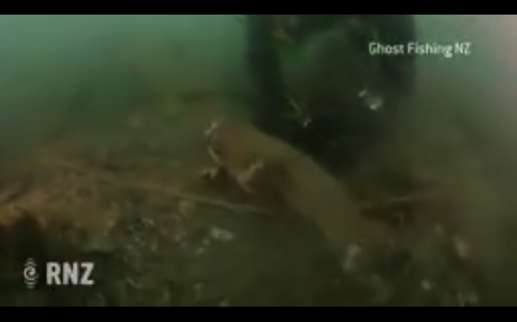 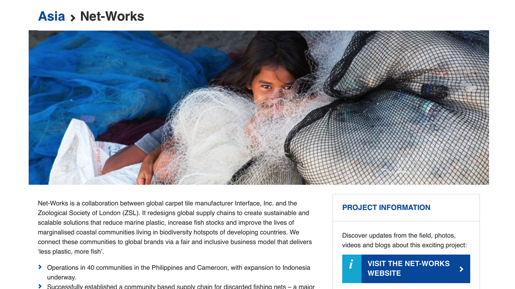 MĀTAKI TĒNEI / WATCH THIS  WHAKAHOOHO / INSPIRE
Watch / Read: One or more of these Think: What are the pros & cons of the solution? What can you do to help? Share: Your thinking
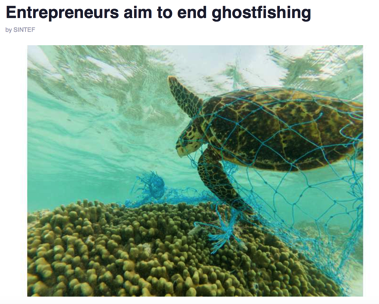 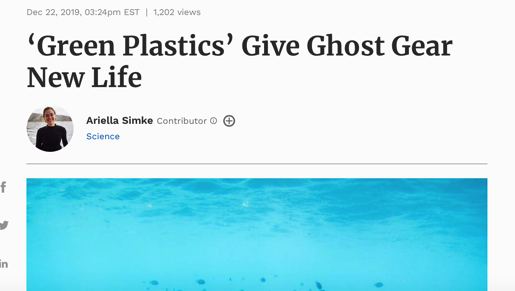 [Speaker Notes: TEACHER NOTES

Net Works at https://www.zsl.org/conservation/regions/asia/net-works

Green plastics: https://www.forbes.com/sites/ariellasimke/2019/12/22/green-plastics-give-ghost-gear-new-life/?sh=631e29eb4ece

Kiwi divers tackling ghost fishing: https://www.newsroom.co.nz/2017/05/21/29139/kiwi-divers-tackle-ghost-fishing-phenomenon

Ghost fishing https://www.youtube.com/watch?v=pM4sxQrQs1I 

Entrepreneurs aim to end ghost fishing: https://phys.org/news/2018-10-entrepreneurs-aim-ghostfishing.html

Prada recycling ocean plastics
https://www.nationalgeographic.com/science/article/paid-content-prada-renylon-ljubljana-slovenia]
GHOST FISHING IN A PLASTIC OCEAN: SOLUTIONS & ACTIONS
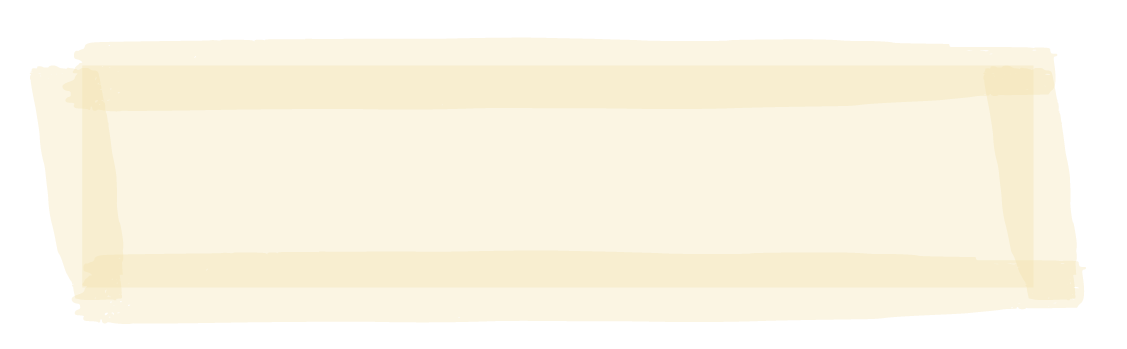 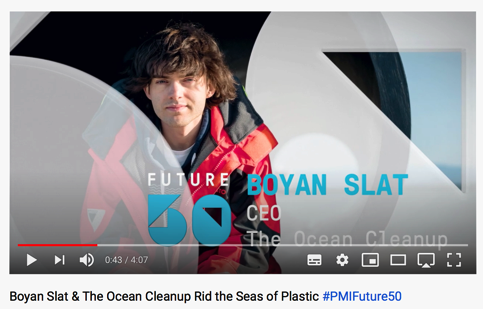 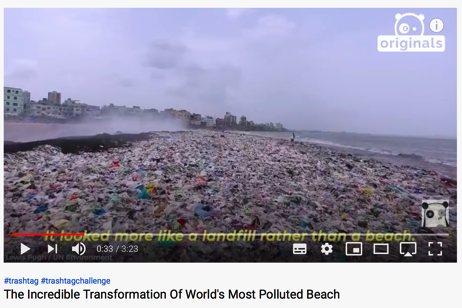 MĀTAKI TĒNEI / WATCH THIS  WHAKAHOOHO / INSPIRE
Watch / Read: One or more of these Think: What are the pros & cons of the solution? What can you do to help? Share: Your thinking
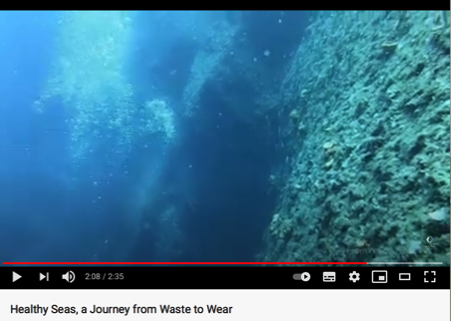 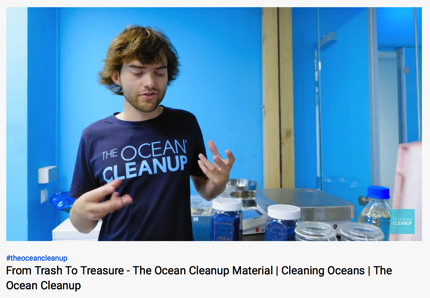 [Speaker Notes: TEACHER NOTES

One teenagers vision making a massive difference: Boyan Slat & the Ocean Cleanup 
https://www.youtube.com/watch?v=mhEffEsC9iw

Incredible Transformation of the World’s Most Polluted Beach https://www.youtube.com/watch?v=jXcoPO76UyA

From Trash to Treasure https://www.youtube.com/watch?v=mhEffEsC9iw

Healthy Seas: From Waste to Wear: https://www.youtube.com/watch?v=9JvQgSTEpzk&feature=emb_logo]
GHOST FISHING IN A PLASTIC OCEAN: SOLUTIONS & ACTIONS
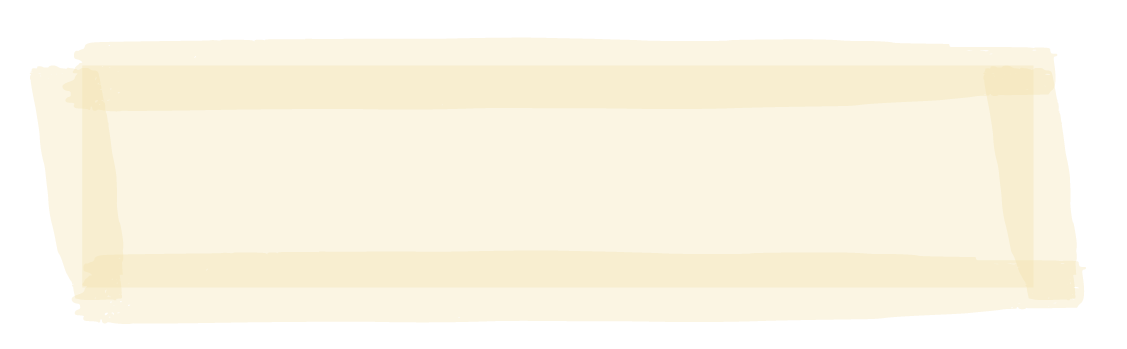 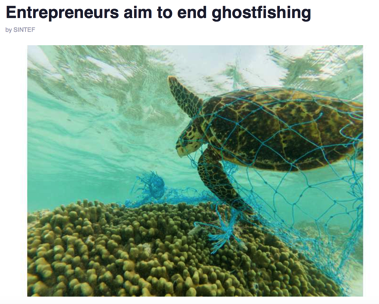 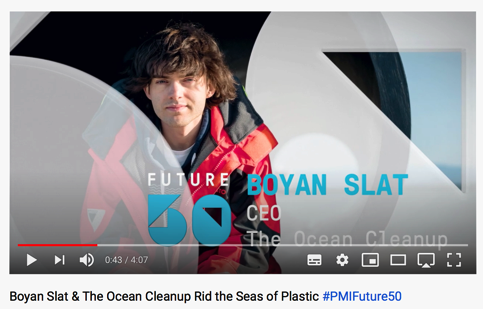 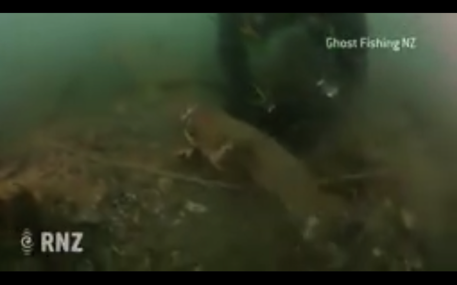 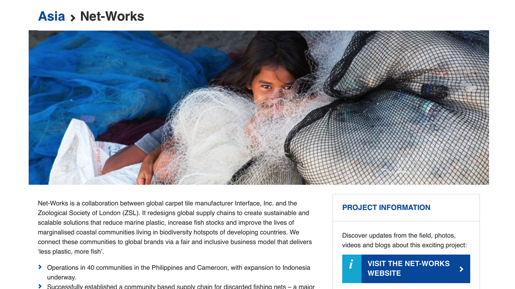 MAHI / ACTIVITY   Select one of these possible solutions. Watch / read again. In small groups brainstorm advantages & disadvantages of this solution (next slide)
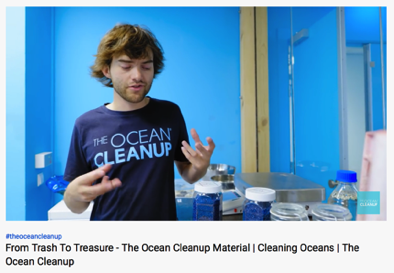 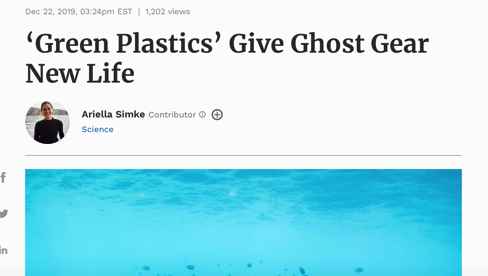 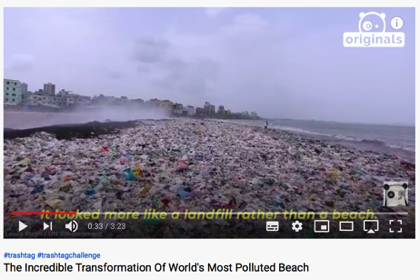 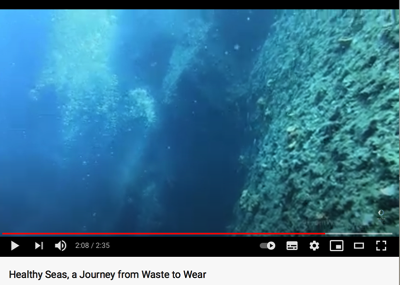 [Speaker Notes: TEACHER NOTES

One teenagers vision making a massive difference: Boyan Slat & the Ocean Cleanup 
https://www.youtube.com/watch?v=mhEffEsC9iw

Incredible Transformation of the World’s Most Polluted Beach https://www.youtube.com/watch?v=jXcoPO76UyA

From Trash to Treasure https://www.youtube.com/watch?v=mhEffEsC9iw

Plastic Pollution Solution https://www.youtube.com/watch?v=0MWOXR_6qZc]
GHOST FISHING IN A PLASTIC OCEAN:SOLUTIONS
Solution: ___________
Disadvantages of this 
solution are …
Solution: ___________
Advantages of this
solution are …
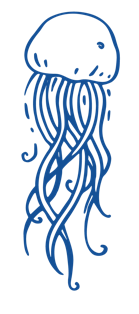 [Speaker Notes: TEACHER NOTES

Learners record the nature of the solution they looked at and note advantages and disadvantages of this solution… this activity scaffolds in to the group project (next slide)]
GHOST FISHING IN A PLASTIC OCEAN:SOLUTIONS & ACTIONS
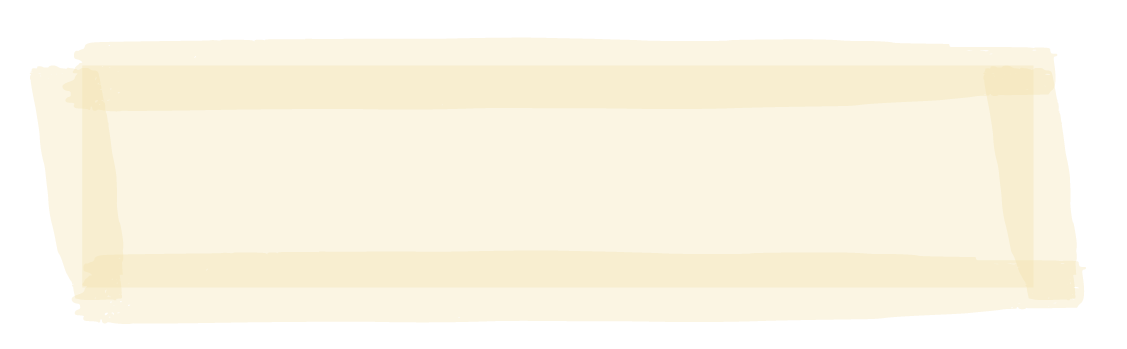 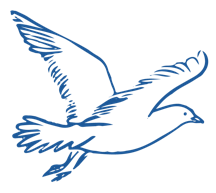 Not sure which solution to chose – try one of the following:
Recycling ghost nets
Electronic trackers on fishing gear
Ocean & beach clean ups
Fishing gear made from biodegradable plastics
MAHI / ACTIVITY  
In groups research one or more potential  solution to the problem of ghost fishing polluting our oceans and use Powtoon, Slides or similar to create a 2-3 minute Explainer about your  chosen solution.

Follow the steps in the Plastic Oceans: Group Project Outlinet to guide your project
[Speaker Notes: TEACHER NOTES

Adapted from and inspired by the work of teacher Andrew Corney (Tauranga Boys College) and 8 Exceptional Inquiry Based Learning Activities Students will love! Found at: https://wabisabilearning.com/blogs/inquiry/inquiry-based-learning-activities

Plastic pollution in the ocean can be found at: https://www.youtube.com/watch?v=aFUHLtaTazQ&feature=emb_logo]
GHOST FISHING IN A PLASTIC OCEAN:TOUGH QUESTIONS
Experts ONLY!
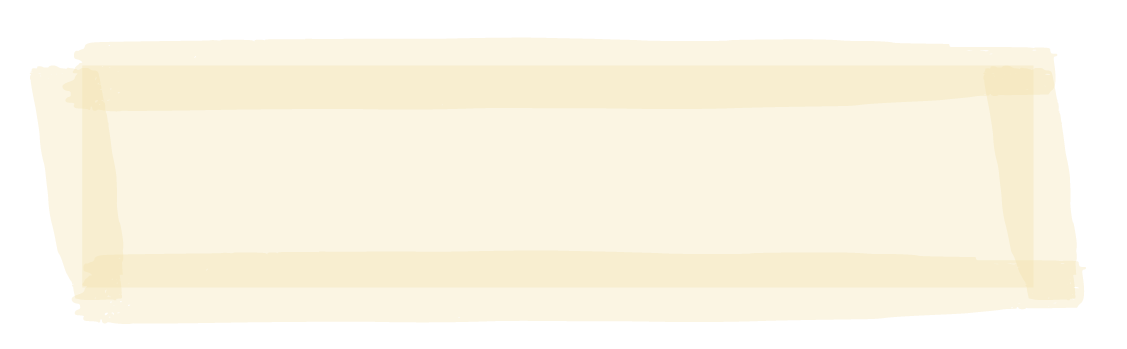 HE PĀTAI / CONSIDER THIS

You will be given one of the following questions.  Your group will have 30 minutes to come up with a good answer. Be ready to present back to the class!

As plastics production evolves, could fishing gear constructed from bioplastics be the answer?
What are some of the hidden costs of us not addressing the problem of ghost fishing and plastic pollution in our oceans?
How does ghost fishing and plastic pollution affect sea life and the fishing industry both short and long term?
Do you believe plastics pollution is a threat we can conquer in the next decade? Why or why not?
What do you feel it will take to get plastics out of our oceans from a personal/community/global standpoint?
[Speaker Notes: TEACHER NOTES

Questions from 8 Exceptional Inquiry Based Learning Activities Students will love! Found at: https://wabisabilearning.com/blogs/inquiry/inquiry-based-learning-activities]
GHOST FISHING IN A PLASTIC OCEAN:SHARE FINDINGS
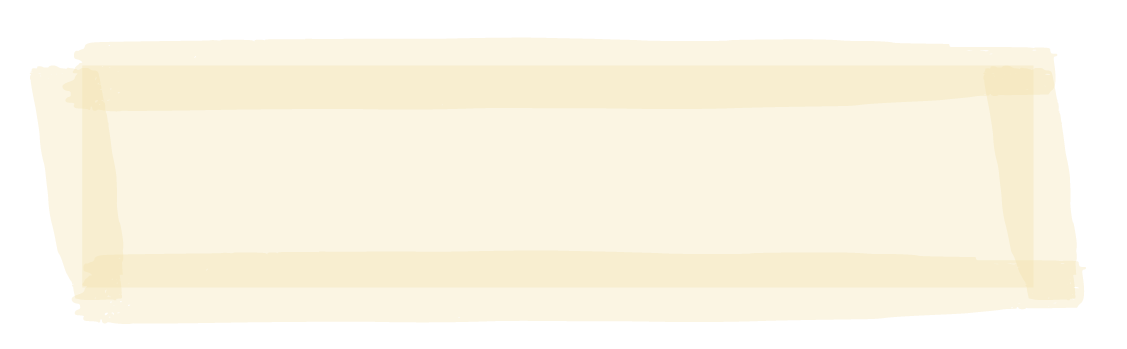 Where does plastic come from? 
Why do we use plastic?
How does ghost fishing gear get into oceans? 
Why is ghost gear a problem in the ocean?
What’s one thing you can do about about ghost gear and plastics in the sea?
How can we share the message about ghost gear and the ocean?
MAHI / ACTIVITY  
Create a skit, poem, story, report, infographic, poster, movie…. to share your thoughts & feelings about ghost fishing & plastics in the sea including…
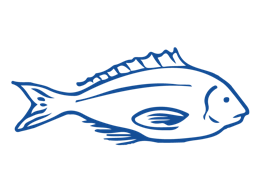 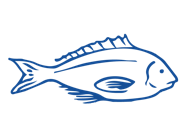 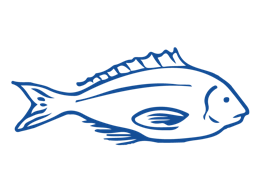 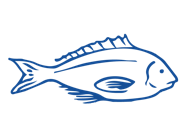 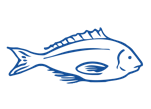 [Speaker Notes: TEACHER NOTES

From Plastic Ocean Org https://plasticoceans.org/plastic-pollution-info-resources/ 
What can we do personally?
Q. What can we do?
We need to stop using single-use plastic wherever that is possible. 
Here are some more potential solutions:
• Go to our website for inspiration and please donate if you can to help us:
https://www.plasticoceans.org 
• Bring your own bag to the shops
• Drink tap water and carry it in your own bottle
• Don’t buy body scrubs - in many countries those tiny beads are usually made of plastic
• Choose fruit and vegetables that are not wrapped in plastic
• Use matches instead of ‘disposable’ lighters or use a re-fillable one
• Don’t use ‘single-use’ plates, knives, forks etc and wash up after you eat
• Wherever you can, choose liquid products that can be re-filled rather than bought new
• Refuse plastic straws in your drinks
• If you can’t find an alternative to single-use plastic, make sure you recycle it
• Don’t celebrate with balloon releases, because the chances are that the balloons will land in the ocean, choking seabirds, turtles and marine mammals
• Use crystal deodorants – they last far longer, are more effective and some even come with no plastic packaging at all
• Use good old-fashioned soap – it works as well as liquid soap and lasts longer
• Buy butter wrapped in paper instead of in a plastic tub]
GHOST FISHING IN A PLASTIC OCEAN:TAKE ACTION & SHARE FINDINGS
Write and publish a report

Make a movie to promote awareness about this problem – check out Seat Up guide to making movies 
Create and publish a poster

Create an action to help alleviate the problem

Clean up a beach! (& promote through media)
MAHI / ACTIVITY  
Some ideas on how you could share your findings:
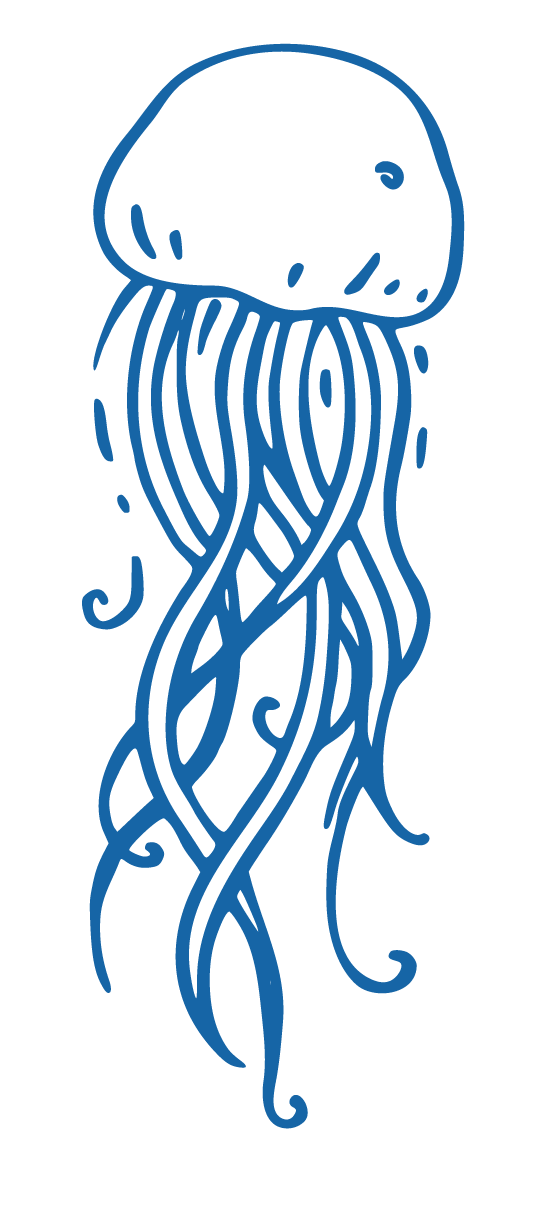 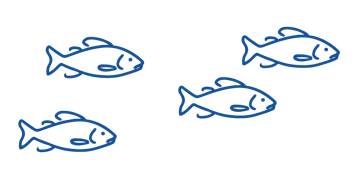 [Speaker Notes: TEACHER NOTES

https://seatup.com/blog/kids-guide-to-making-movies/]
GHOST FISHING IN A PLASTIC OCEAN:RESOURCE PAGE
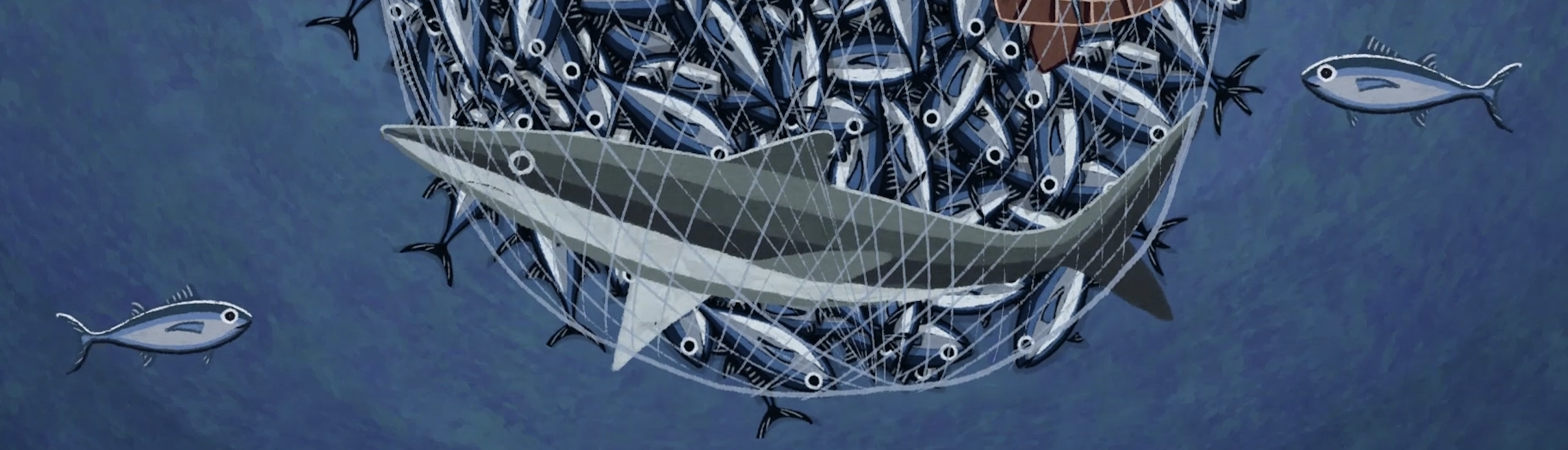 KŌRERO PUKAPUKA / READ
Ecotricity: Facts on plastic (NZ & Global)
Global Ghost Gear Initiative
Marine Stewardship Council: Ghost Fishing
Plastics Make it Possible
Plastic Oceans International
Refill NZ & The Problem with Plastic
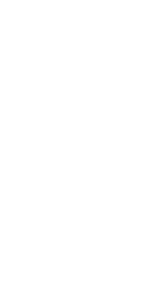 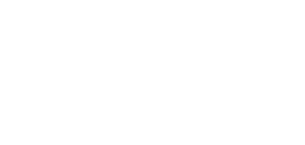 [Speaker Notes: TEACHER NOTES

Ecotricity: Facts on plastic (NZ & Global)
https://ecotricity.co.nz/facts-on-plastic-waste/

Plastic Oceans International: Plastic Ocean Resources 
https://plasticoceans.org/plastic-pollution-info-resources/

Refill NZ: The Problem with Plastic
https://refillnz.org.nz/about/the-problem-with-plastic/ 

Global Ghost Gear Initiative
https://www.ghostgear.org  

MSC Ghost Fishinghttps://www.msc.org/what-we-are-doing/preventing-lost-gear-and-ghost-fishing 

Plastics Make it Possible
https://www.plasticsmakeitpossible.com/about-plastics/types-of-plastics/what-are-plastics/]